Description temporelle du comportement d un système technique
Chap.
3
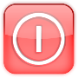 Le GRAFCET
2020 / 2021
Cours 2ème année secondaire
Serrer la pièce
0
LE GRAFCET D’UN POINT DE VUE SYSTÈME
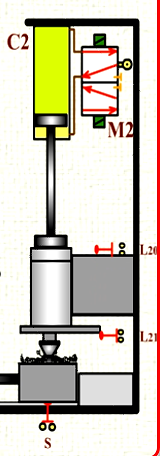 LE GRAFCET D’UN POINT DE VUE P.O.
Attendre
Mise en marche
LE GRAFCET D’UN POINT DE VUE P.C.
T0/1
1
Poste de marquage des yaourts
Poste d'emballage de médicaments
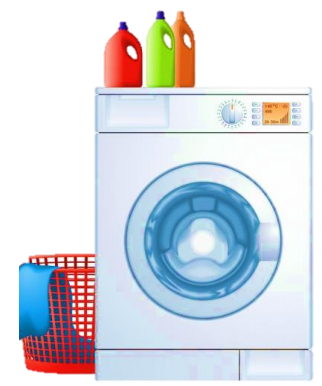 MANUEL D’ACTIVITÉS
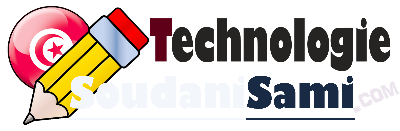 leçon 1 :                          Analyse
Description temporelle du comportement d un système technique
Chap.
3
Leçon 1
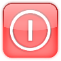 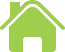 LE GRAFCET D’UN POINT DE VUE SYSTÈME
MISE EN SITUATION  :
On se propose d’étudier le système 
automatisé suivant  : Poste de perçage
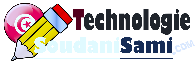 2ème  Année secondaire
leçon 1 :                          Analyse
leçon 1 :                          Analyse
LE GRAFCET D’UN POINT DE VUE SYSTÈME
Chap.
3
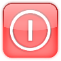 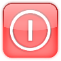 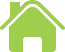 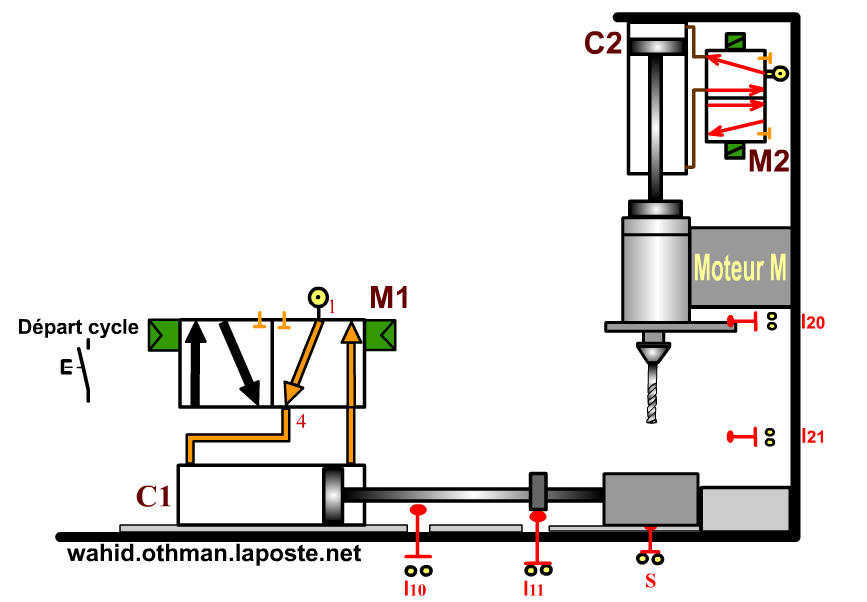 Fonctionnement :
Le cycle de fonctionnement démarre en 
appuyant sur un bouton de départ (m)  :
Serrage de la pièce
-  Serrage de la pièce
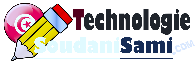 2ème  Année secondaire
leçon 1 :                          Analyse
leçon 1 :                          Analyse
LE GRAFCET D’UN POINT DE VUE SYSTÈME
Chap.
3
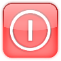 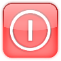 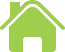 Fonctionnement :
Le cycle de fonctionnement démarre en 
appuyant sur un bouton de départ (m)  :
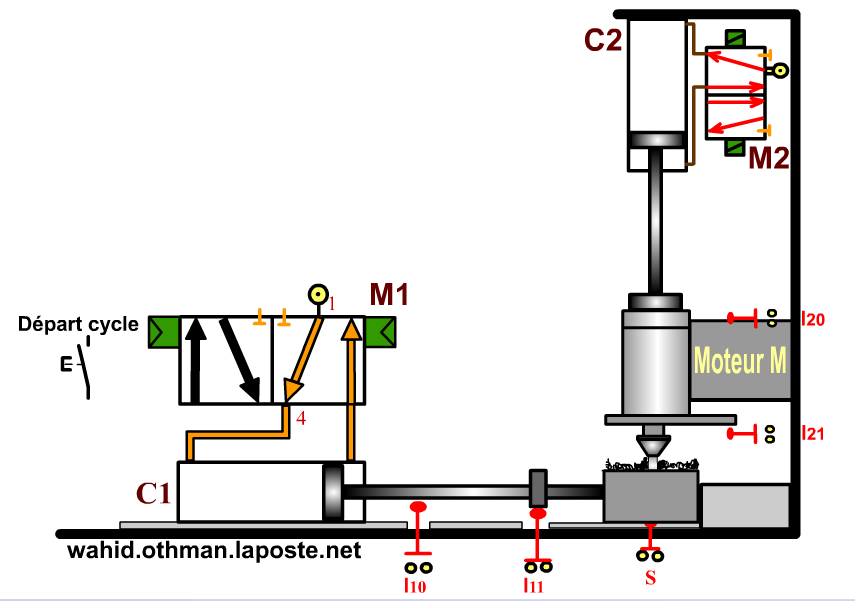 -  Serrage de la pièce
Perçage de la pièce
-  Perçage de la pièce
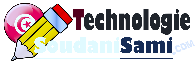 2ème  Année secondaire
leçon 1 :                          Analyse
leçon 1 :                          Analyse
LE GRAFCET D’UN POINT DE VUE SYSTÈME
Chap.
3
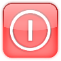 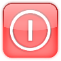 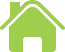 Fonctionnement :
Le cycle de fonctionnement démarre en 
appuyant sur un bouton de départ (m)  :
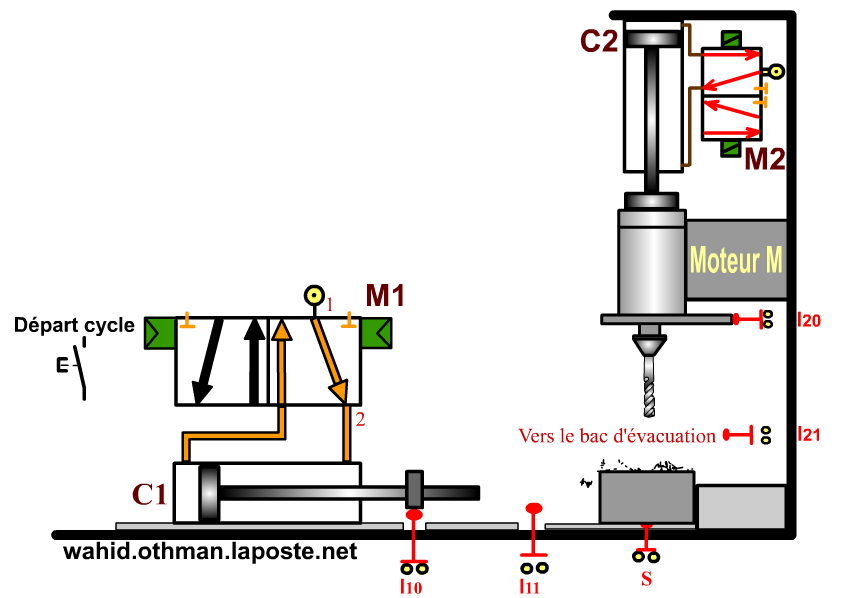 -  Serrage de la pièce
Desserrage de la pièce
-  Perçage de la pièce
-  Desserrage de la pièce
Fin du cycle
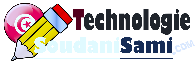 2ème  Année secondaire
leçon 1 :                          Analyse
leçon 1 :                          Analyse
LE GRAFCET D’UN POINT DE VUE SYSTÈME
Chap.
3
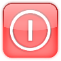 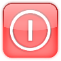 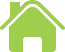 2- Condition de début et de fin de chaque tâches :
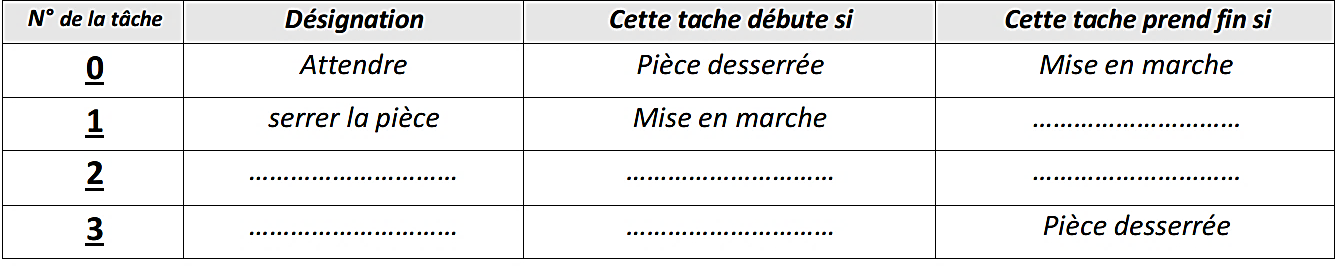 ?
Pièce serrée
?
Percer la pièce
?
?
Pièce percée
Pièce serrée
?
Desserrer la pièce
?
Pièce percée
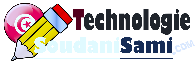 2ème  Année secondaire
leçon 1 :                          Analyse
LE GRAFCET D’UN POINT DE VUE SYSTÈME
Chap.
3
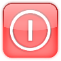 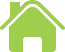 II -   Définition d’un GRAFCET  :
Le GRAFCET  (GRAphe  Fonctionnel de Commande par Étapes et de Transitions) est un outil graphique de description temporelle du fonctionnement d’un système séquentiel. 

Il est composé par des   :
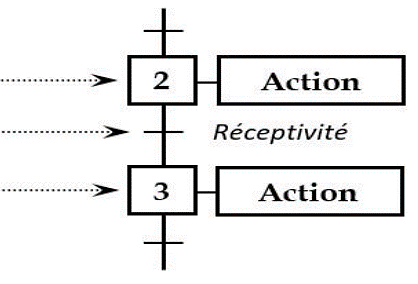 Étape 2
Transition
Étape 3
- Étapes  : aux quelles sont associées des  actions.
- Transitions : aux quelles sont associées des  réceptivités.
- Liaisons  orientées : reliant les étapes entre elles.
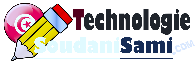 2ème  Année secondaire
leçon 1 :                          Analyse
leçon 1 :                          Analyse
LE GRAFCET D’UN POINT DE VUE SYSTÈME
Chap.
3
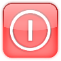 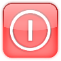 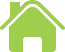 II -   Définition d’un GRAFCET  :
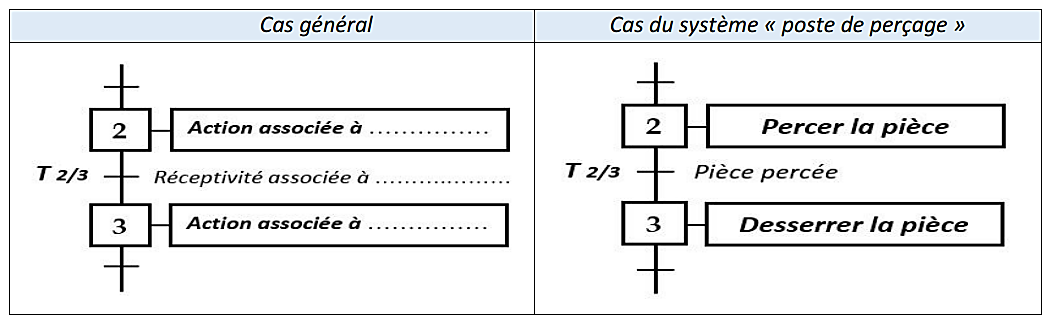 L’Étape 2
T2/3
L’Étape 3
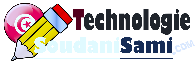 2ème  Année secondaire
leçon 1 :                          Analyse
leçon 1 :                          Analyse
LE GRAFCET D’UN POINT DE VUE SYSTÈME
Chap.
3
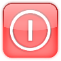 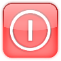 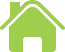 III-  Les règles d’évolution d’un GRAFCET:
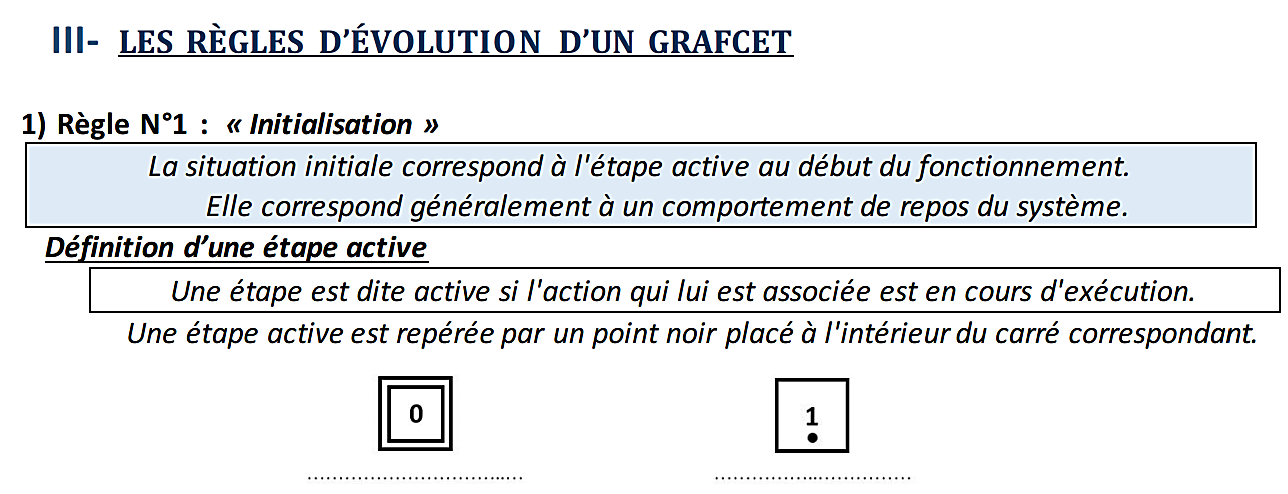 Étape initiale
Étape active
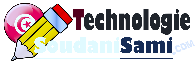 2ème  Année secondaire
leçon 1 :                          Analyse
leçon 1 :                          Analyse
LE GRAFCET D’UN POINT DE VUE SYSTÈME
Chap.
3
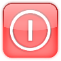 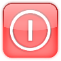 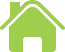 Serrer la pièce
Percer la pièce
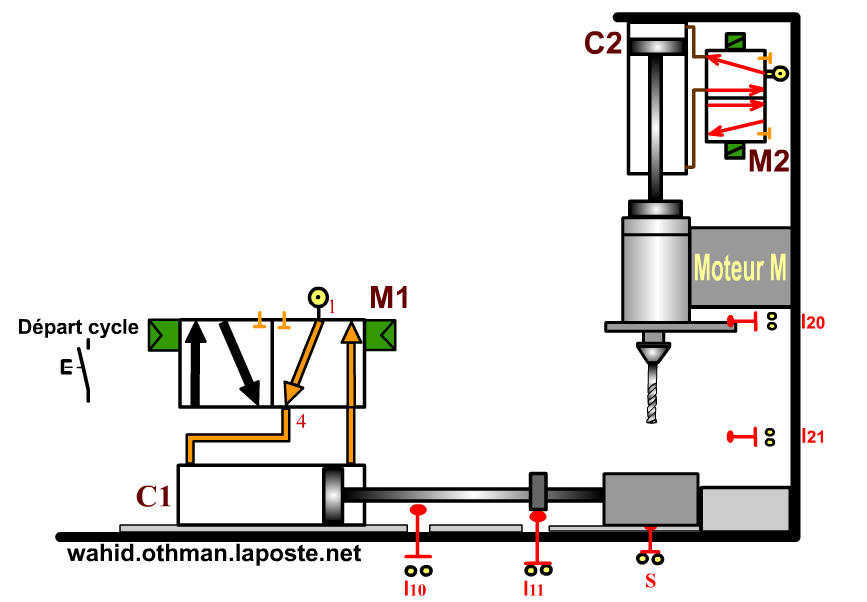 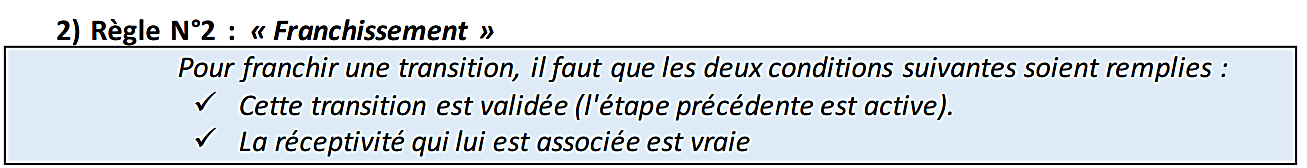 2
1
T1/2
Pièce serrée
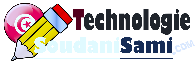 2ème  Année secondaire
leçon 1 :                          Analyse
leçon 1 :                          Analyse
LE GRAFCET D’UN POINT DE VUE SYSTÈME
Chap.
3
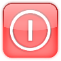 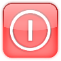 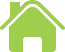 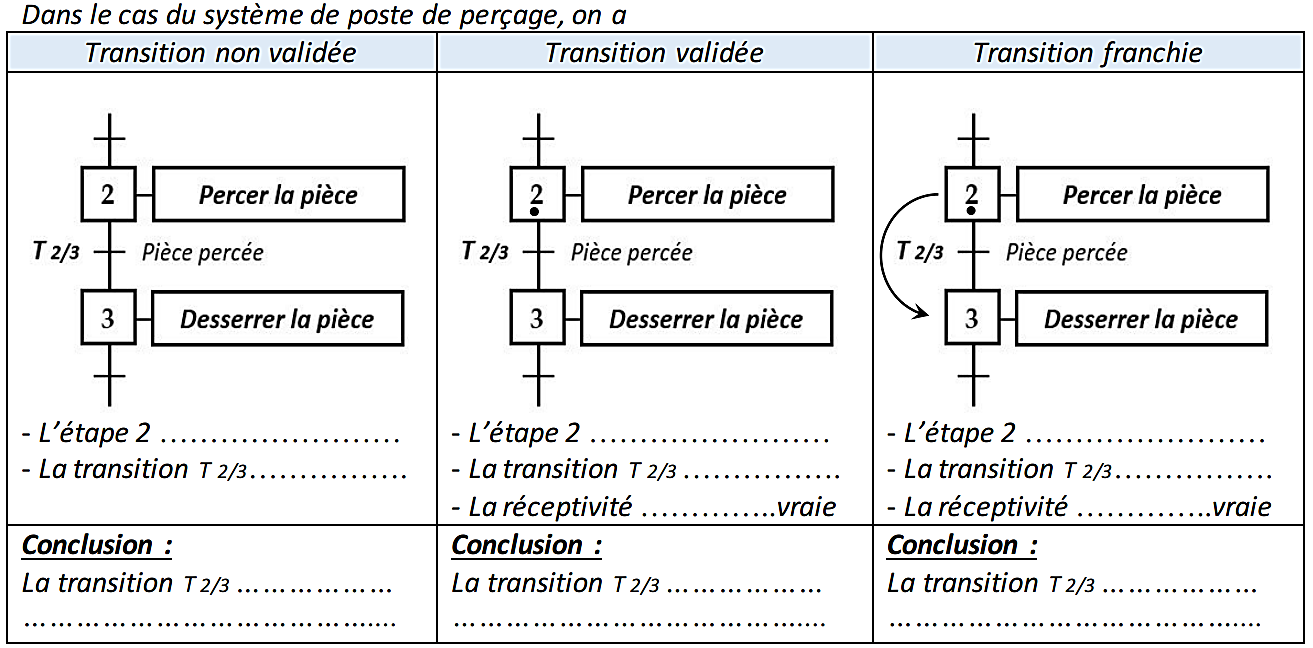 L’étape 2 
est-elle active ?
La transition T2/3
Est-elle validée ?
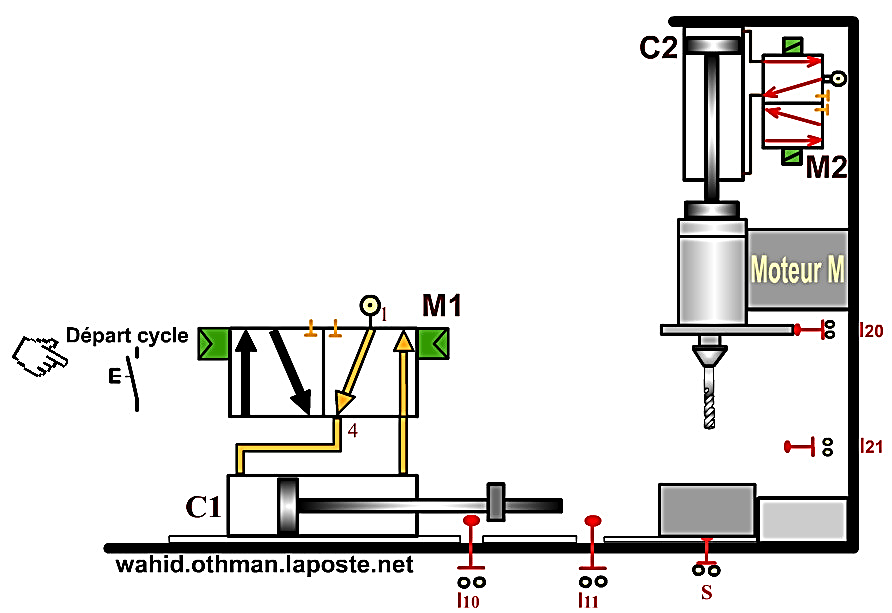 ?
n’est pas active
?
non validée
ne peut
?
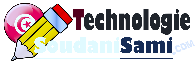 pas être franchie
2ème  Année secondaire
leçon 1 :                          Analyse
leçon 1 :                          Analyse
LE GRAFCET D’UN POINT DE VUE SYSTÈME
Chap.
3
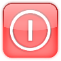 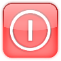 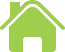 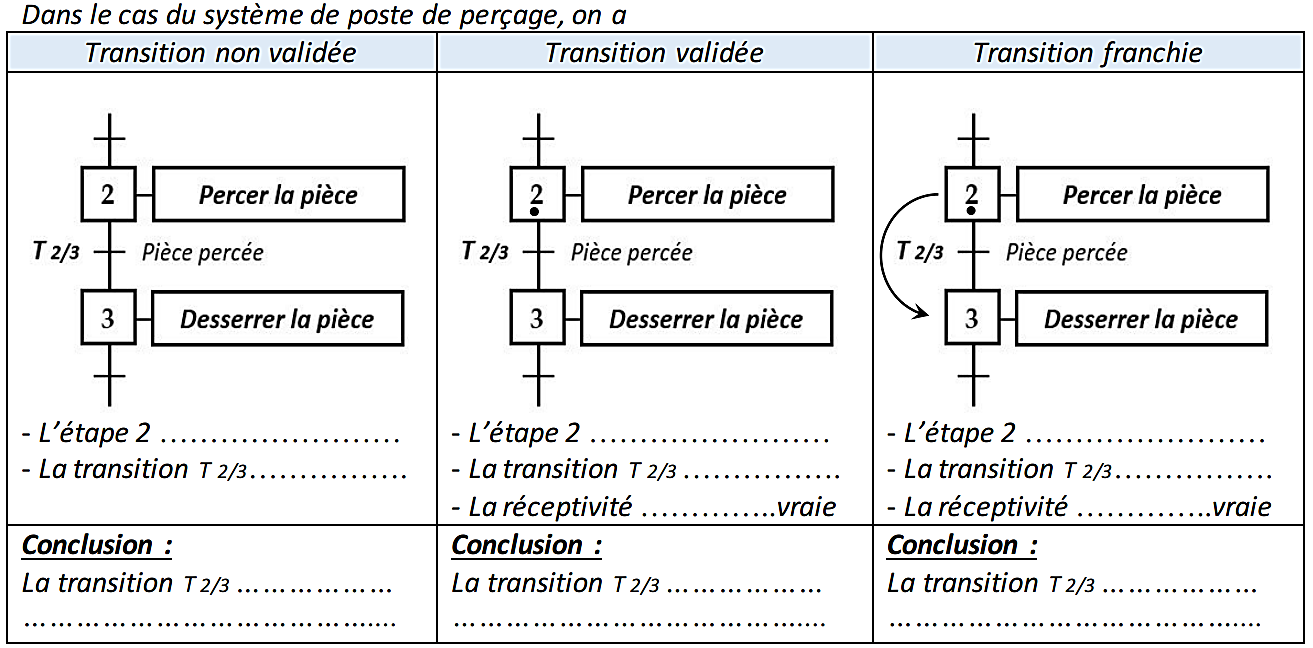 L’étape 2 
est-elle active ?
La transition T2/3
Est-elle validée ?
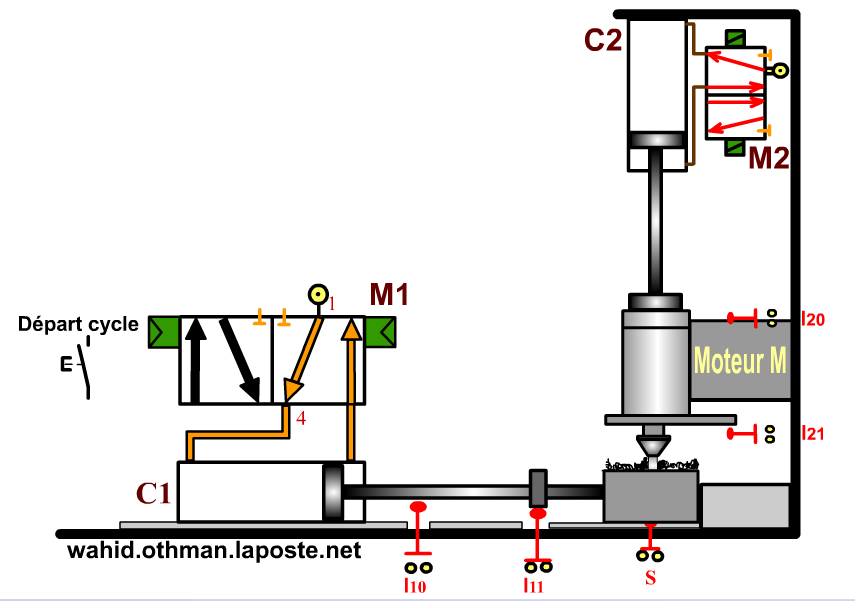 La réceptivité
 est-elle vraie?
?
n’est pas active
est active
?
est validée
non validée
?
n’est pas
ne peut
ne peut
?
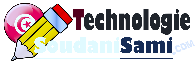 pas être franchie
pas être franchie
2ème  Année secondaire
leçon 1 :                          Analyse
leçon 1 :                          Analyse
LE GRAFCET D’UN POINT DE VUE SYSTÈME
Chap.
3
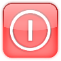 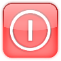 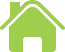 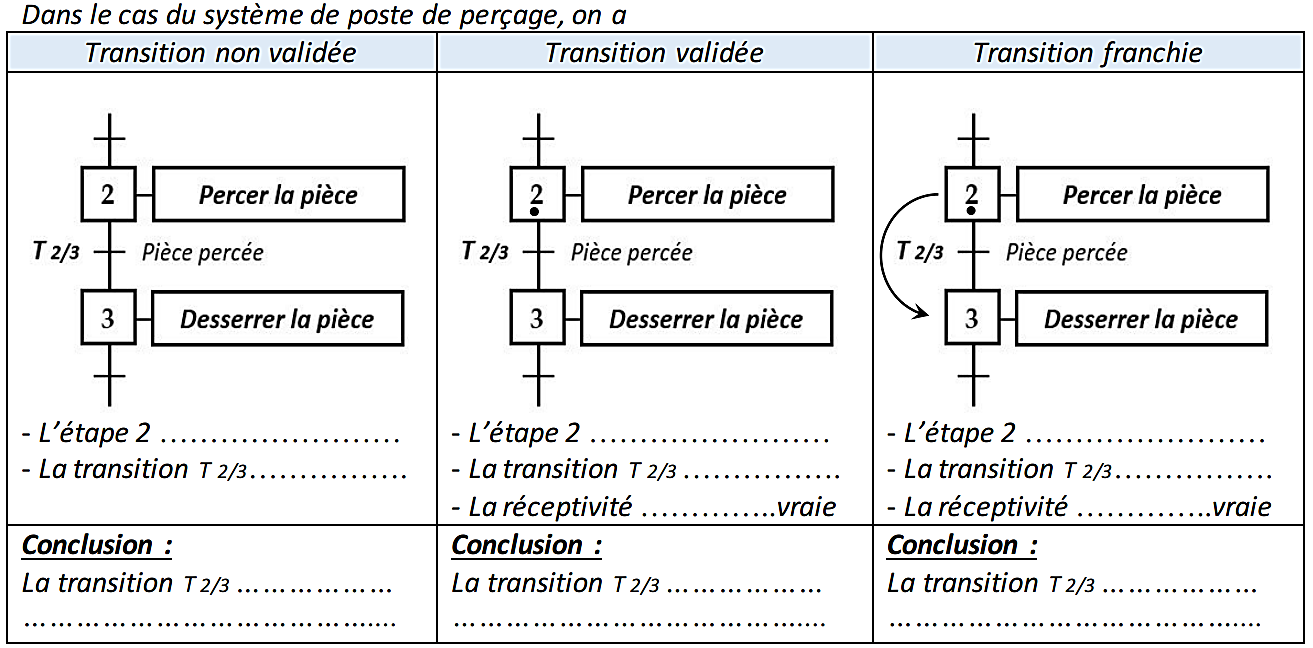 L’étape 2 
est-elle active ?
La transition T2/3
Est-elle validée ?
La réceptivité
 est-elle vraie?
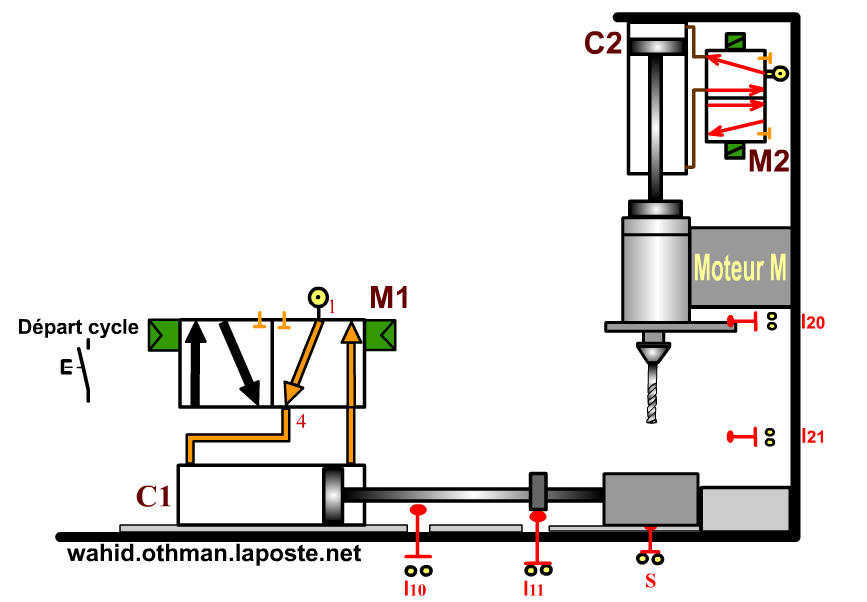 ?
n’est pas active
est active
est active
?
est validée
non validée
est validée
?
est
n’est pas
ne peut
ne peut
?
doit être
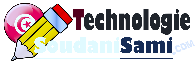 pas être franchie
pas être franchie
franchie
2ème  Année secondaire
leçon 1 :                          Analyse
leçon 1 :                          Analyse
LE GRAFCET D’UN POINT DE VUE SYSTÈME
Chap.
3
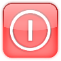 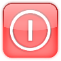 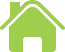 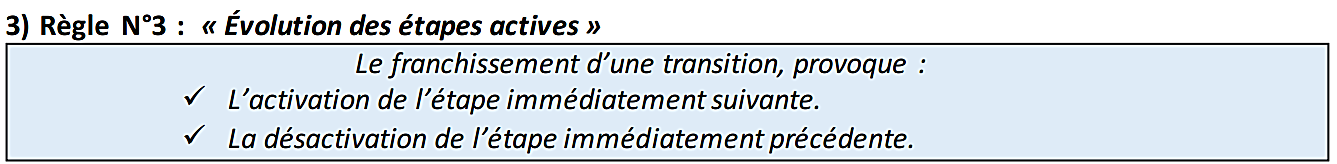 Serrer la pièce
Percer la pièce
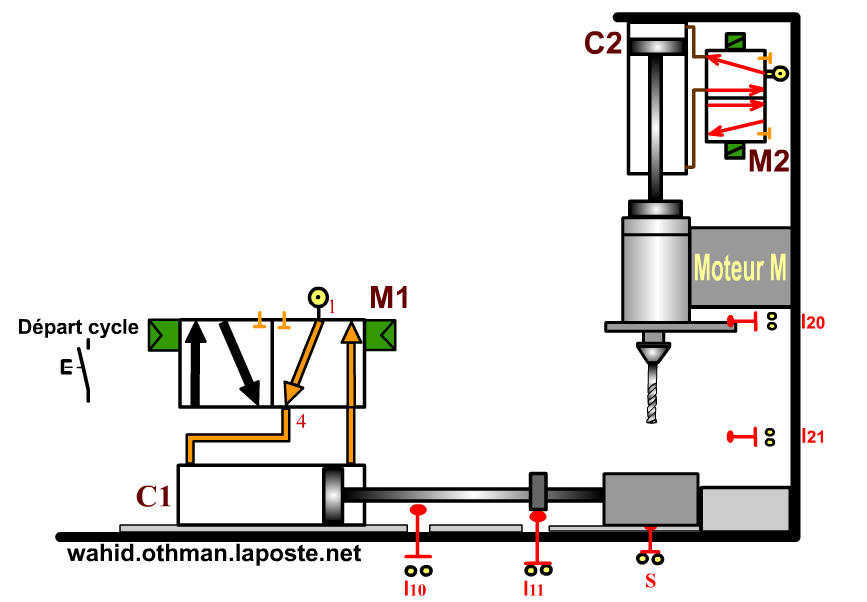 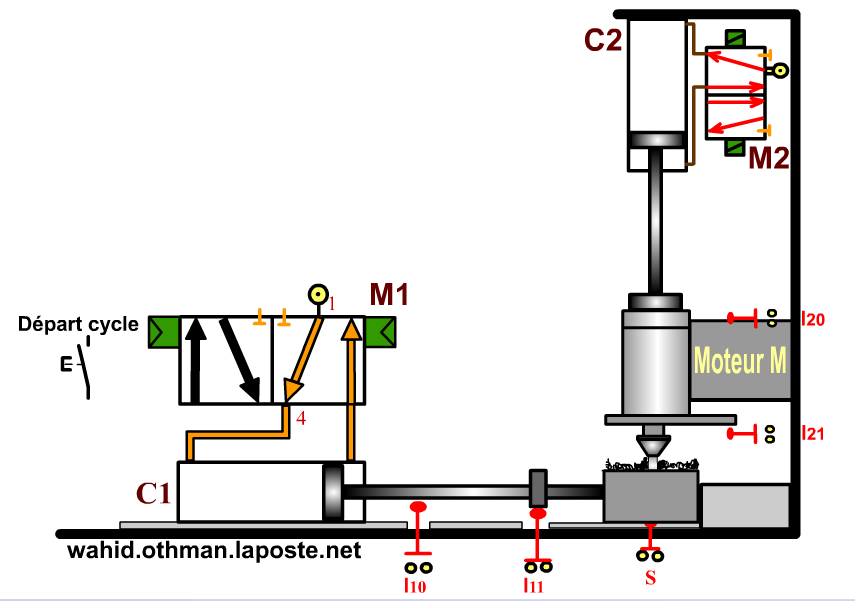 2
1
T1/2
Pièce serrée
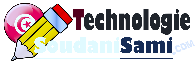 2ème  Année secondaire
leçon 1 :                          Analyse
leçon 1 :                          Analyse
LE GRAFCET D’UN POINT DE VUE SYSTÈME
Chap.
3
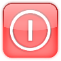 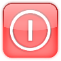 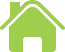 II -   Définition d’un GRAFCET  :
Le GRAFCET d'un point de vue du système donne une description des tâches qui contribuent à la transformation de la matière d'œuvre, .......... précision des moyens techniques mis en œuvre.
?
sans
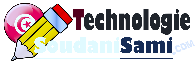 2ème  Année secondaire
leçon 1 :                          Analyse
leçon 1 :                          Analyse
LE GRAFCET D’UN POINT DE VUE SYSTÈME
Chap.
3
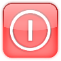 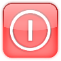 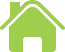 Exemple d’un GRAFCET  :
Serrer la pièce
Percer la pièce
0
Étape  initiale
Attendre
Action associe à l’étape initiale
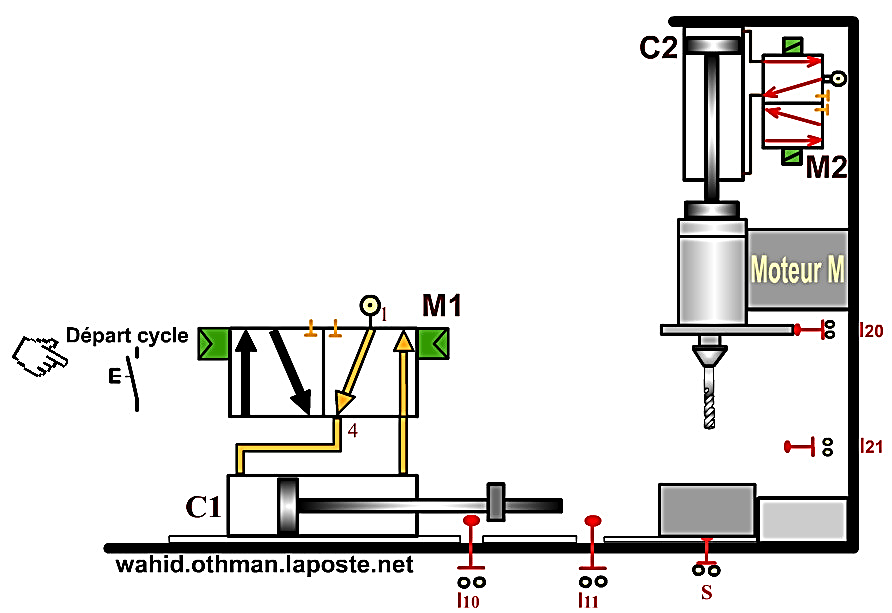 Transition
Réceptivité associe à la transition T0/1
T0/1
Mise en marche
Étape 1
1
Action associe à l’étape 1
Transition
T1/2
Réceptivité associe à la transition T1/2
Pièce serrée
2
Étape 2
Action associe à l’étape 2
Réceptivité associe à la transition T2/3
Transition
T2/3
Pièce percée
Desserrer la pièce
3
Étape 3
Action associe à l’étape 3
Réceptivité associe à la transition T3/0
Transition
T3/0
Pièce desserrée
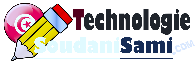 2ème  Année secondaire
leçon 1 :                          Analyse
leçon 1 :                          Analyse
LE GRAFCET D’UN POINT DE VUE SYSTÈME
Chap.
3
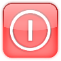 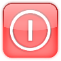 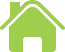 Exercice 01: Système : « Machine à laver le linge »
Fonctionnement : Cette machine peut laver, rincer et essorer :
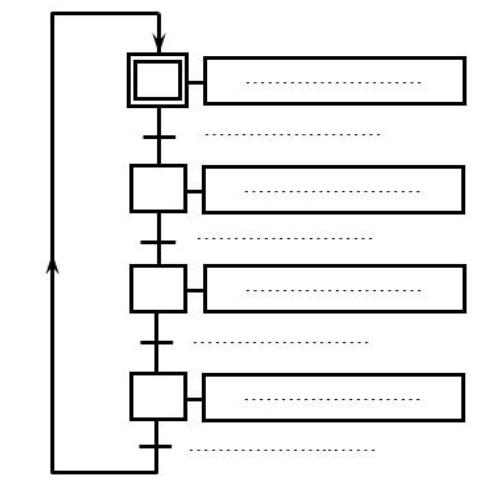 - Le lavage s’effectue dés la mise en marche- Le rinçage suit le lavage- L’essorage est effectué après le rinçage.
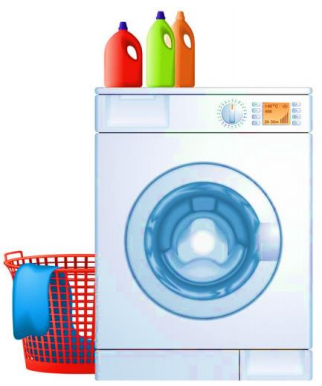 Déterminer le GRAFCET du point de vue du système :
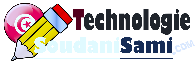 2ème  Année secondaire
leçon 1 :                          Analyse
leçon 1 :                          Analyse
LE GRAFCET D’UN POINT DE VUE SYSTÈME
Chap.
3
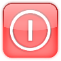 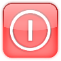 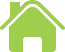 Exercice 01: Système : « Machine à laver le linge »
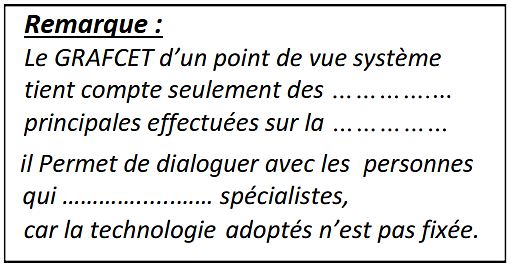 ?
0
Attendre
- Le lavage s’effectue dés la mise en marche- Le rinçage suit le lavage- L’essorage est effectué après le rinçage.
?
Tâches
?
Mise en marche
?
MO(Matière d’œuvre)
1
?
Laver le linge
?
ne sont pas
Linge lavé
?
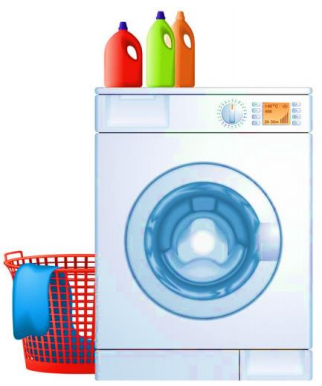 2
Rincer le linge
?
Linge rincé
?
3
Essorer le linge
?
Linge essoré
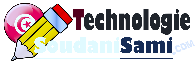 2ème  Année secondaire
leçon 1 :                          Analyse
leçon 1 :                          Analyse
LE GRAFCET D’UN POINT DE VUE SYSTÈME
Chap.
3
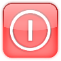 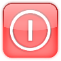 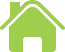 Exercice 02: Système : «Machine de marquage»
Donner le GRAFCET de point de vue système relatif au fonctionnement donné.
Le système permet de marquer les pièces.  L’action sur « m » provoque  :
-  Le transfert de la pièce en position de marquage.
-  Le marquage de la pièce.
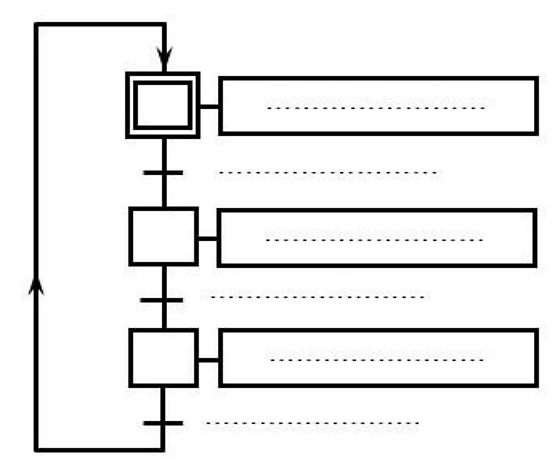 ?
0
Attendre
?
Mise en marche
?
Transférer la pièce
1
?
Pièce transférée
?
Marquer la pièce
2
?
Pièce marquée
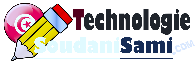 2ème  Année secondaire
leçon 1 :                          Analyse
Description temporelle du comportement d un système technique
Chap.
3
Leçon 2
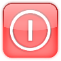 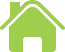 LE GRAFCET D’UN POINT DE VUE P.O.
Définition :
a – De quoi s’agit-il:
On spécifie la technologie de la partie opérative ainsi que le type des informations sous forme des comptes-rendus.
L’effecteur : C’est l’élément qui agit directement sur la matière d’œuvre (M.O) pour lui apporter une valeur ajoutée (V.A). Il utilise l’énergie donnée par l’actionneur.
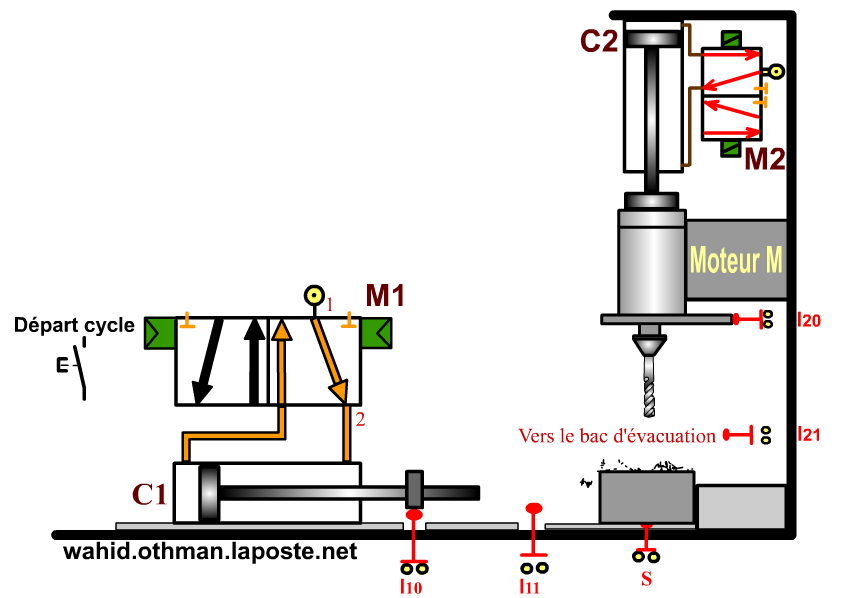 Exemple
b – comment l’établir ?
Choisir la technologie :- Des ………………... (moteur, vérin).- Des effecteurs
Actionneurs
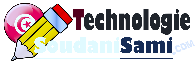 2ème  Année secondaire
leçon 1 :                          Analyse
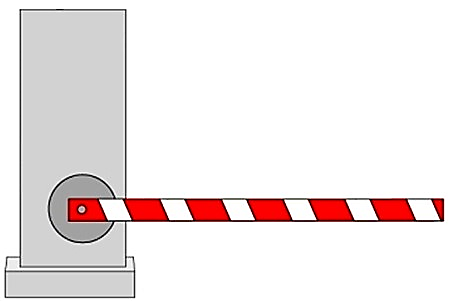 LE GRAFCET D’UN POINT DE VUE P.O.
Mt
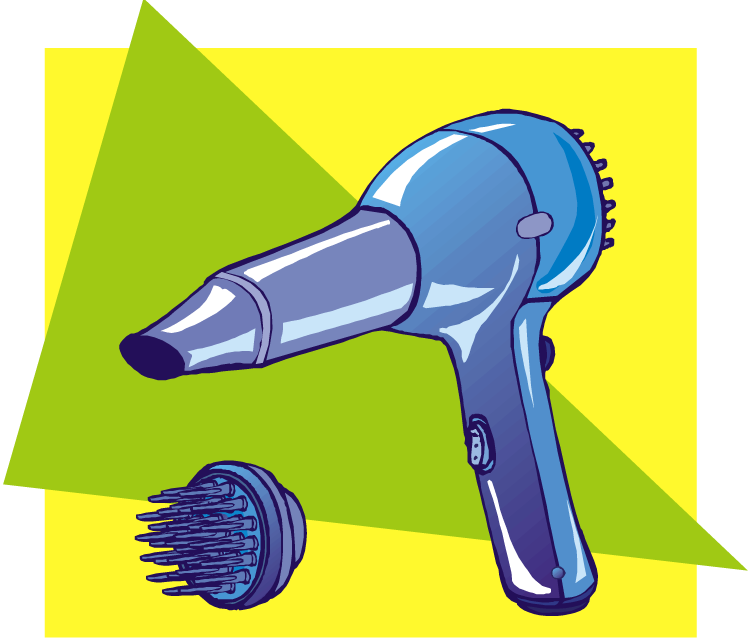 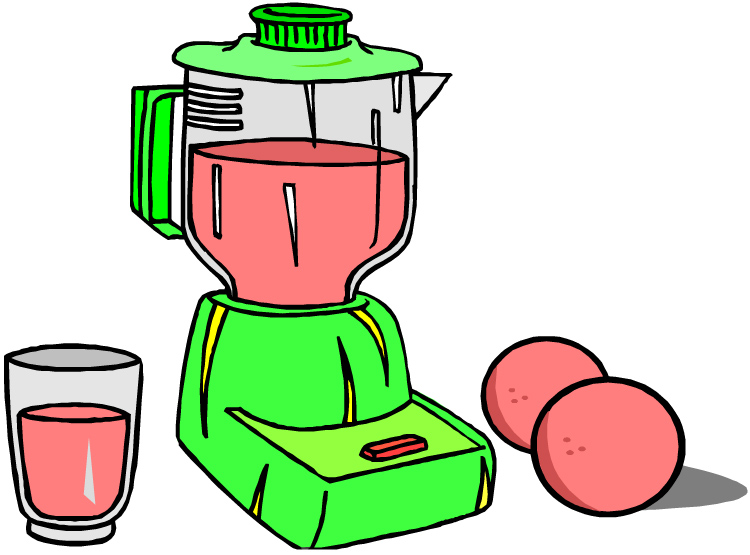 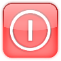 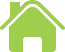 Application : Encercler les Actionneurs en rouge et les Effecteurs en vert.
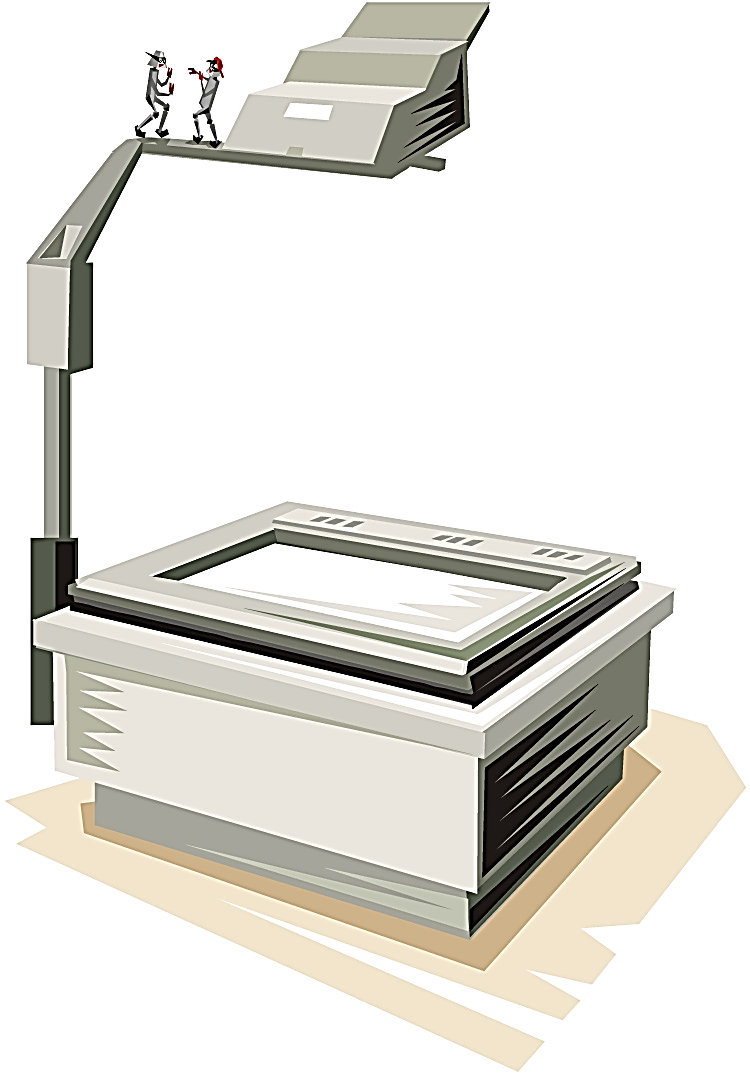 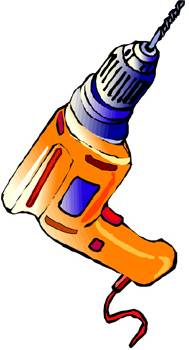 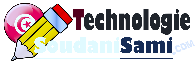 2ème  Année secondaire
leçon 1 :                          Analyse
LE GRAFCET D’UN POINT DE VUE P.O.
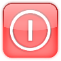 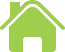 GRAFCET de la PO
GRAFCET du système
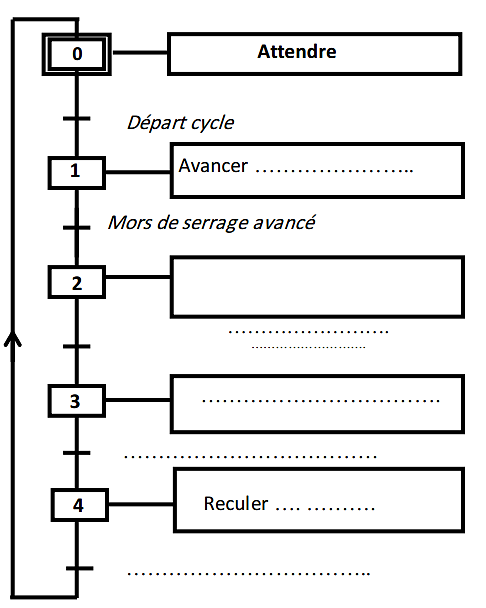 ?
Avancer le mors de serrage
Mors de serrage du vérin C1
leçon 1 :                          Analyse
LE GRAFCET D’UN POINT DE VUE P.O.
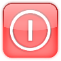 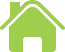 GRAFCET de la PO
GRAFCET du système
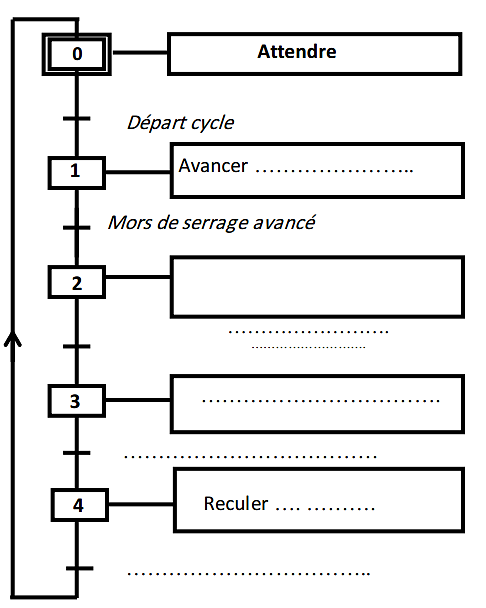 Avancer le mors de serrage
Tourner et descendre le foret
?
Foret
Foret descendu
leçon 1 :                          Analyse
LE GRAFCET D’UN POINT DE VUE P.O.
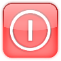 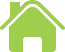 GRAFCET de la PO
GRAFCET du système
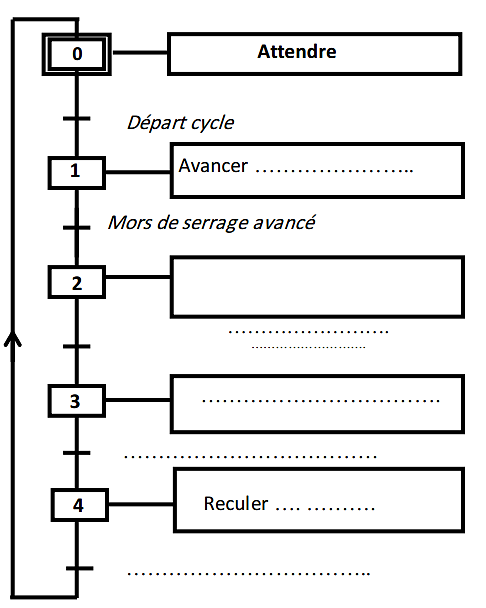 Avancer le mors de serrage
Tourner et descendre le foret
Foret descendu
?
Tourner et monter le foret
Foret monté
leçon 1 :                          Analyse
LE GRAFCET D’UN POINT DE VUE P.O.
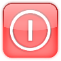 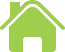 GRAFCET de la PO
GRAFCET du système
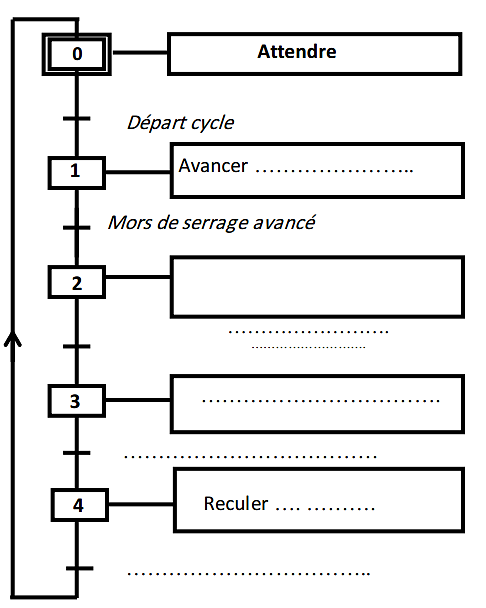 Avancer le mors de serrage
Tourner et descendre le foret
Foret descendu
Tourner et monter le foret
Foret monté
Reculer le mors de serrage
?
Mors reculé
leçon 1 :                          Analyse
LE GRAFCET D’UN POINT DE VUE P.O.
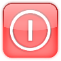 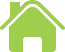 GRAFCET de la PO
2ème Méthode
On remplace :
Sortir
Vérin C
Sortir la tige du vérin (C)
Ou
Avancer la tige du vérin (C)
Rentrer la tige du vérin (C)
Ou
Reculer la tige du vérin (C)
Rotation du moteur (M)
Par :
Par :
Par :
SC
Rentrer
Vérin C
RC
M
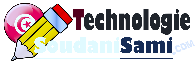 2ème  Année secondaire
leçon 1 :                          Analyse
LE GRAFCET D’UN POINT DE VUE P.O.
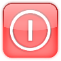 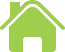 GRAFCET de la PO
GRAFCET de la PO
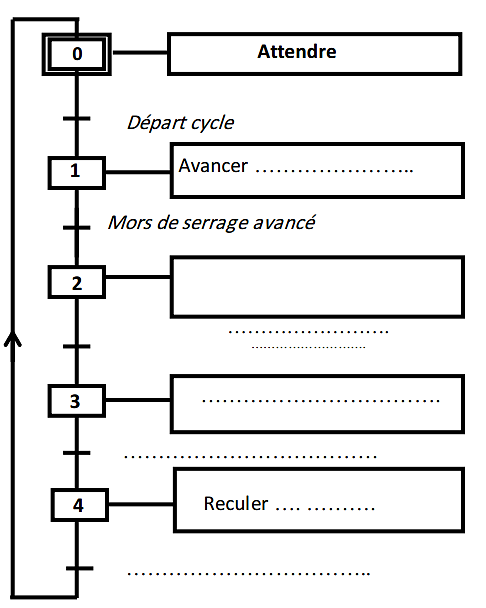 2ème Méthode
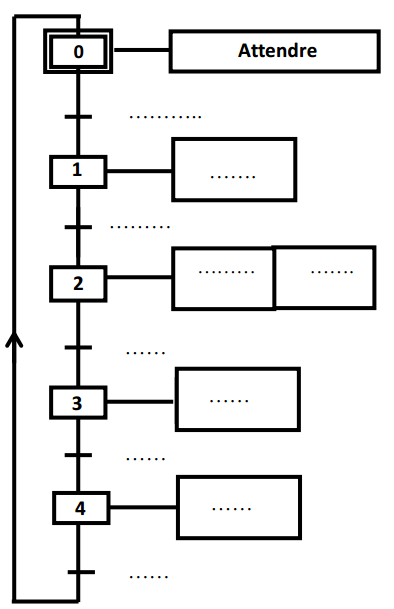 Comment peut-on le savoir?
?
Départ cycle
Avancer le mors de serrage
Avancer le mors de serrage
?
SC1
Mors de serrage avancé
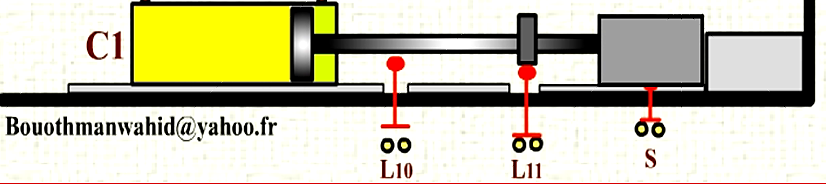 ?
L11
Tourner et descendre le foret
Foret descendu
Tourner et monter le foret
......
Foret monté
Par l’action du capteur « L11 »
Reculer le mors de serrage
Mors reculé
leçon 1 :                          Analyse
LE GRAFCET D’UN POINT DE VUE P.O.
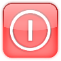 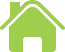 GRAFCET de la PO
GRAFCET de la PO
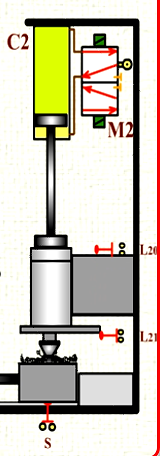 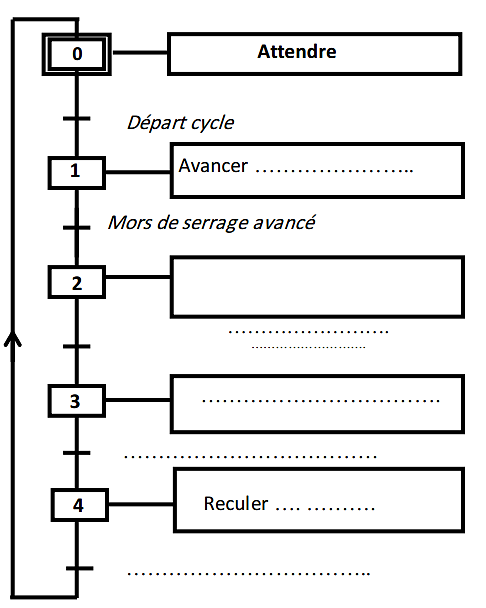 2ème Méthode
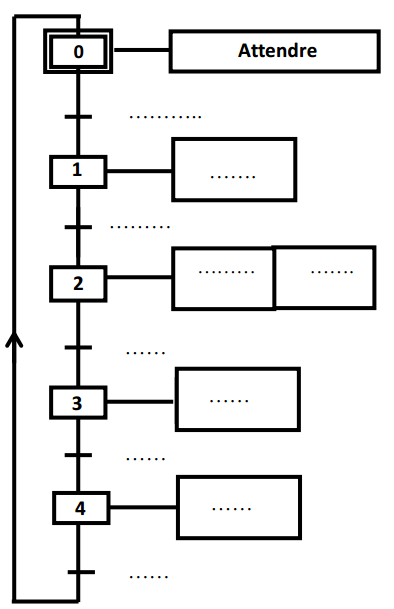 Départ cycle
Avancer le mors de serrage
Sortir la tige du vérin C2
SC1
Comment peut-on le savoir?
Mors de serrage avancé
L11
Tourner et descendre le foret
Tourner et descendre le foret
?
?
SC2
M
Foret descendu
Foret descendu
?
L21
Tourner et monter le foret
......
Foret monté
Reculer le mors de serrage
Par l’action du capteur « L21 »
Mors reculé
leçon 1 :                          Analyse
LE GRAFCET D’UN POINT DE VUE P.O.
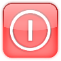 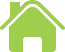 GRAFCET de la PO
GRAFCET de la PO
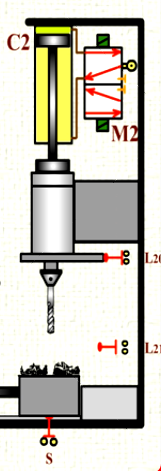 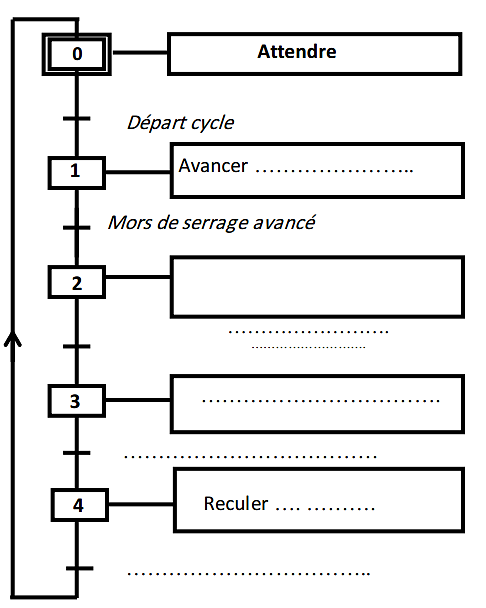 2ème Méthode
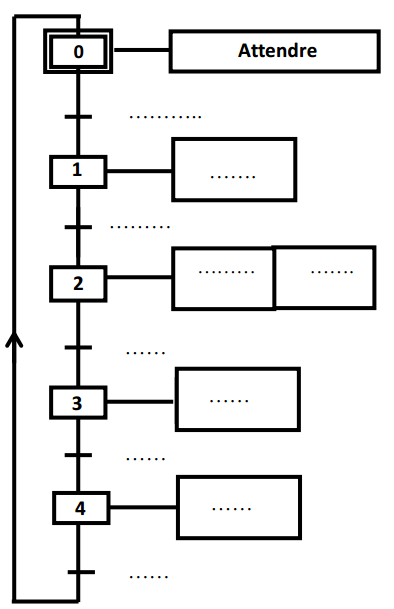 Rentrer la tige du vérin C2
Départ cycle
Avancer le mors de serrage
Par l’action du capteur « L20 »
SC1
Mors de serrage avancé
L11
Tourner et descendre le foret
SC2
M
Comment peut-on le savoir?
L20
Foret descendu
L21
Tourner et monter le foret
......
Tourner et monter le foret
?
RC2
M
L21
?
Foret monté
Foret monté
L20
Reculer le mors de serrage
Mors reculé
leçon 1 :                          Analyse
LE GRAFCET D’UN POINT DE VUE P.O.
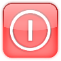 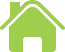 GRAFCET de la PO
GRAFCET de la PO
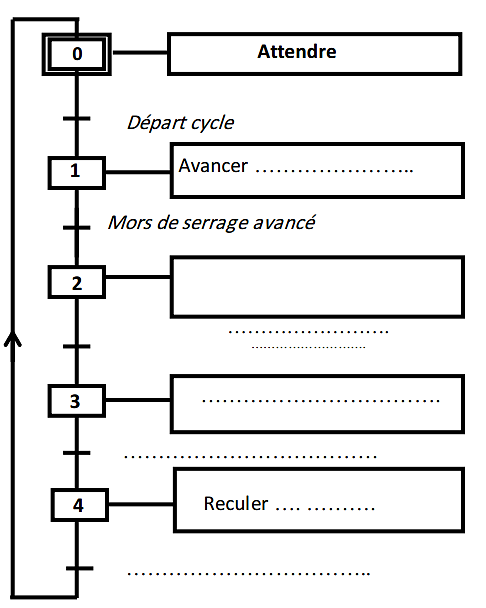 2ème Méthode
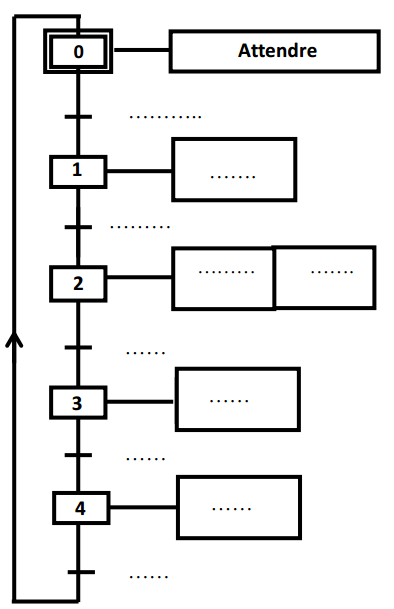 Départ cycle
Avancer le mors de serrage
SC1
Par l’action du capteur « L10 »
Rentrer la tige du vérin C1
Mors de serrage avancé
L11
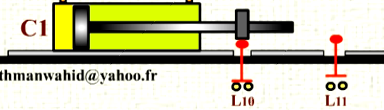 Tourner et descendre le foret
SC2
M
Foret descendu
L21
Tourner et monter le foret
......
M
RC2
Comment peut-on le savoir?
Foret monté
L20
Reculer le mors de serrage
Reculer le mors de serrage
RC1
?
RC1
?
L10
L10
Mors reculé
Mors reculé
leçon 1 :                          Analyse
Description temporelle du comportement d un système technique
Chap.
3
Leçon 3
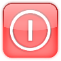 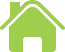 LE GRAFCET D’UN POINT DE VUE P.C.
1°) Introduction Nommer les organes ci-dessous :
?
La Partie Commande (PC)
..............................  :Traitement des informations pour assurer le pilotage                                  du système.
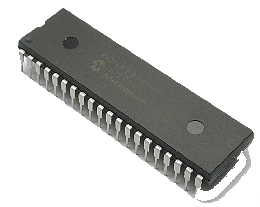 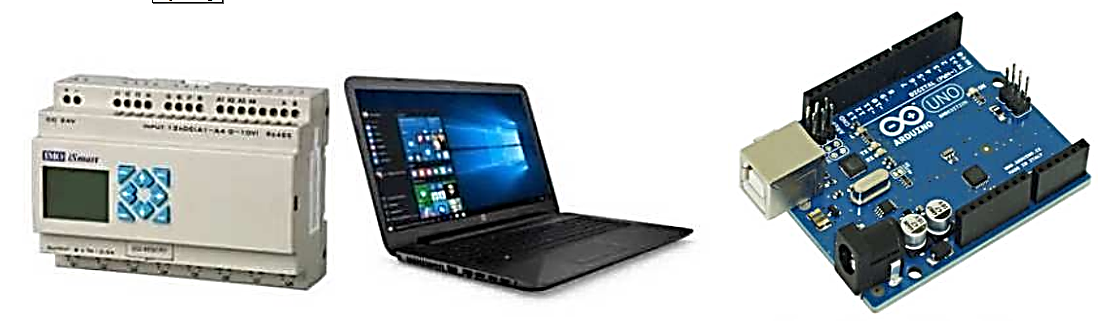 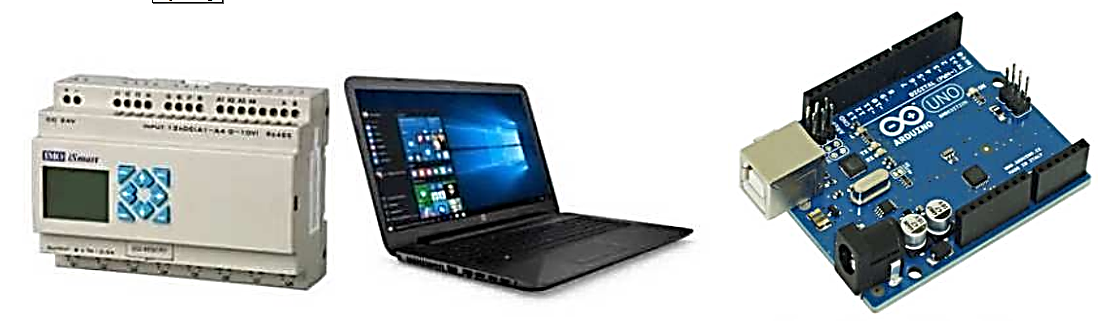 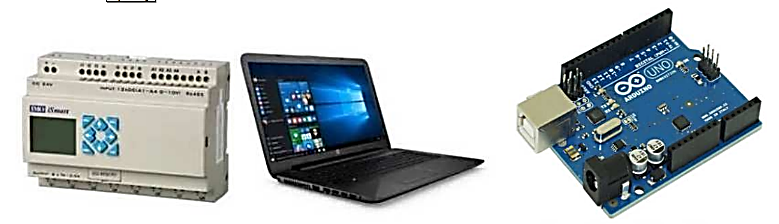 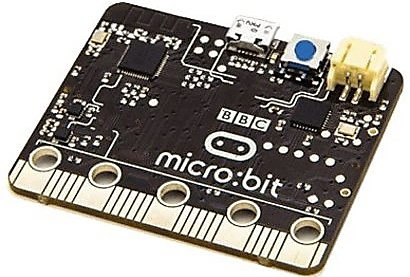 Microcontrôleur
Automate
Micro: bit
Arduino
Ordinateurs
Traiter
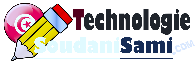 2ème  Année secondaire
leçon 1 :                          Analyse
Description temporelle du comportement d un système technique
Chap.
3
Leçon 3
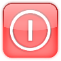 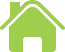 LE GRAFCET D’UN POINT DE VUE P.C.
1°) Introduction Nommer les organes ci-dessous :
?
Le Préactionneur
............................  : Distribue l’énergie disponible aux actionneurs sur
 ordre de la PC.
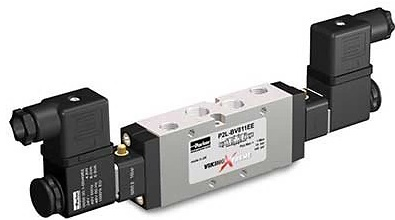 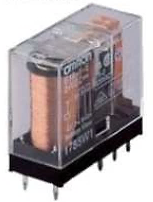 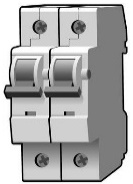 Relais
Contacteur
Distributeur pneumatique
Distribuer
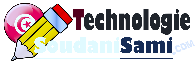 2ème  Année secondaire
leçon 1 :                          Analyse
Description temporelle du comportement d un système technique
Chap.
3
Leçon 3
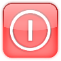 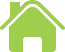 LE GRAFCET D’UN POINT DE VUE P.C.
1°) Introduction Nommer les organes ci-dessous :
?
L'Actionneur
...................... : Convertit une énergie d’entrée en une énergie de sortie utilisable pour effectuer une action définie.
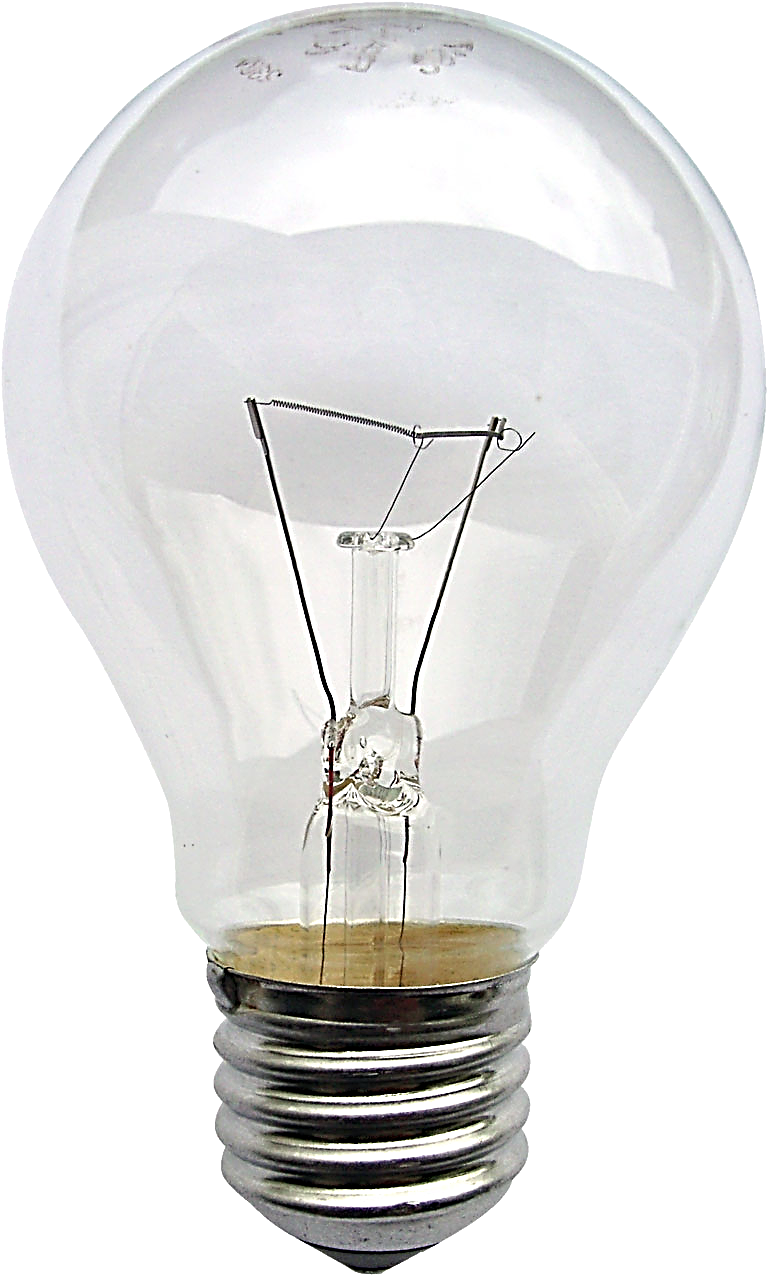 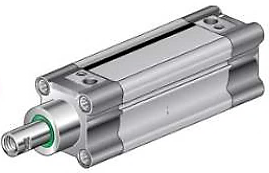 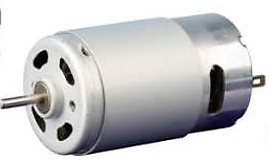 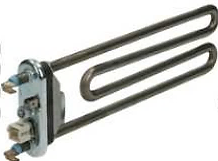 Vérin pneumatique
Lampe
Moteur
Résistor
Convertir
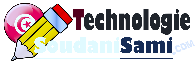 2ème  Année secondaire
leçon 1 :                          Analyse
Description temporelle du comportement d un système technique
Chap.
3
Leçon 3
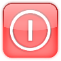 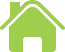 LE GRAFCET D’UN POINT DE VUE P.C.
1°) Introduction Nommer les organes ci-dessous :
?
Le Capteur
...................... : Convertit une grandeur physique en une information
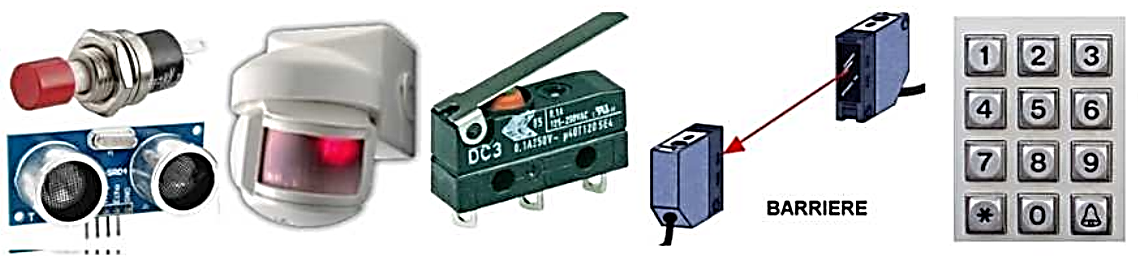 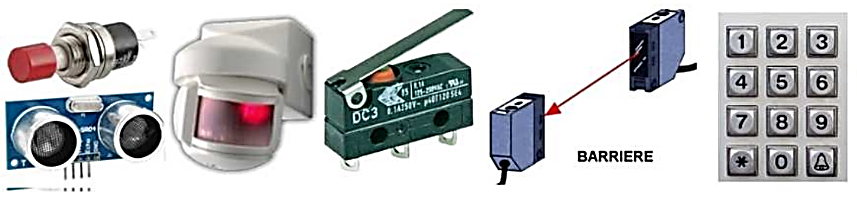 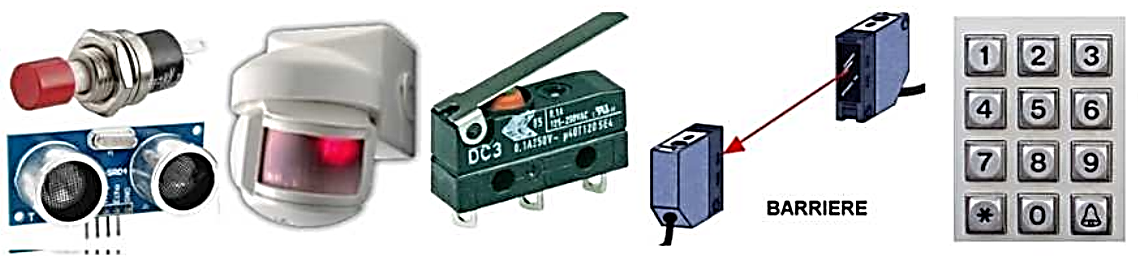 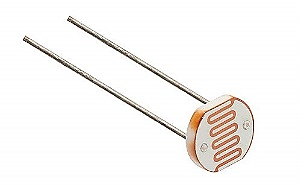 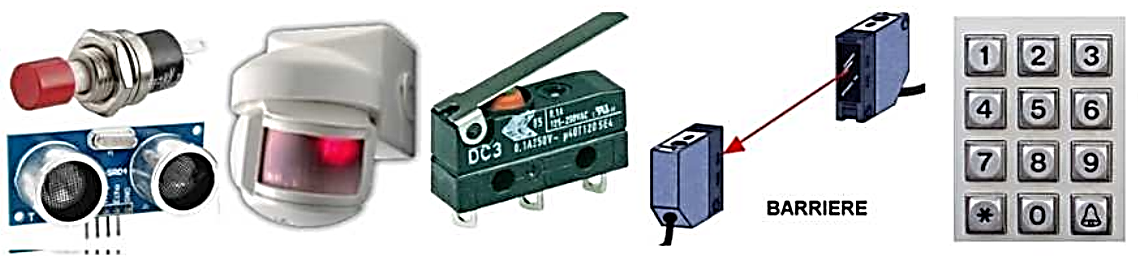 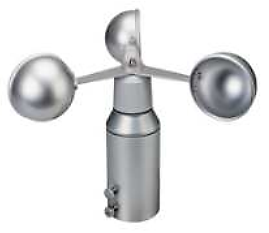 LDR  (Lumière)
Capteur 
photocellulaire
Capteur à contact
Capteur ultrason
Détecteur de mouvement
Capteur de vent
Acquérir
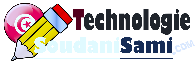 2ème  Année secondaire
leçon 1 :                          Analyse
Description temporelle du comportement d un système technique
Chap.
3
Leçon 3
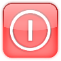 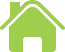 LE GRAFCET D’UN POINT DE VUE P.C.
2°) Définition : GRAFCET décrivant la chronologie des signaux
Comment l’établir ?
Choisir la technologie :- ………………................. (contacteur, relais, distributeur, ….)- Des ……………… (électrique, électronique, pneumatique , …)
Des Préactionneurs
Capteurs
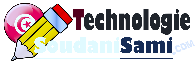 2ème  Année secondaire
leçon 1 :                          Analyse
leçon 1 :                          Analyse
LE GRAFCET D’UN POINT DE VUE PC
Chap.
3
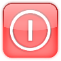 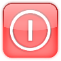 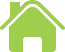 Tourner la
broche du Moteur
12M
14M
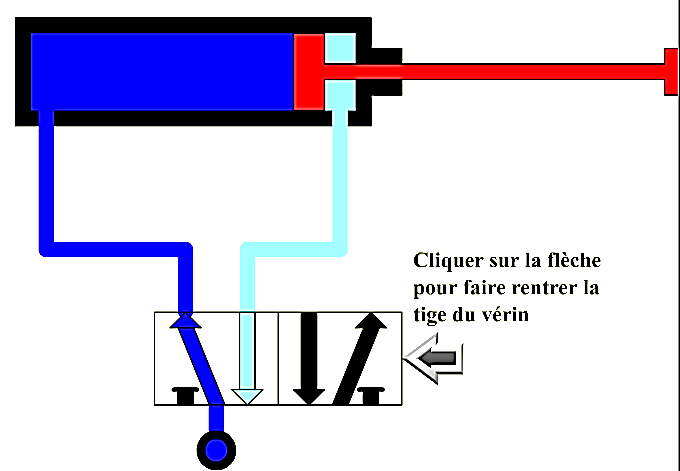 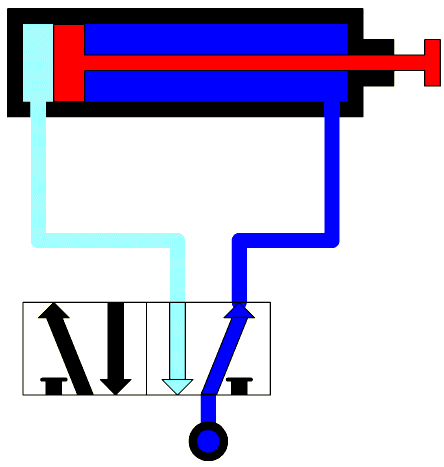 KM
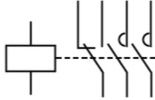 Vérin C
Vérin C
Rentrer
Sortir
M
~
2
4
2
4
12M
14M
1
1
Distributeur 
«M»
Contacteur «KM»
Animation 02
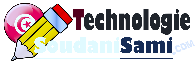 2ème  Année secondaire
leçon 1 :                          Analyse
leçon 1 :                          Analyse
LE GRAFCET D’UN POINT DE VUE PC
Chap.
3
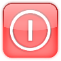 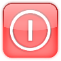 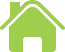 GRAFCET de la PC
A partir de la PO
Ordre de la Sortie
Distributeur  M
On remplace :
SC
Sortir la tige du vérin (C)
RC
Rentrer  la tige du vérin (C)
M
Rotation du moteur (M)
14M
Par :
Par :
Par :
Distributeur  M
Ordre de la Rentrer
12M
Contacteur  KM
KM
Rappel
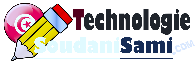 2ème  Année secondaire
leçon 1 :                          Analyse
leçon 1 :                          Analyse
LE GRAFCET D’UN POINT DE VUE PC
Chap.
3
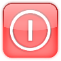 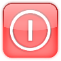 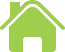 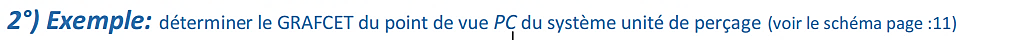 Quand la PC commence le cycle ?
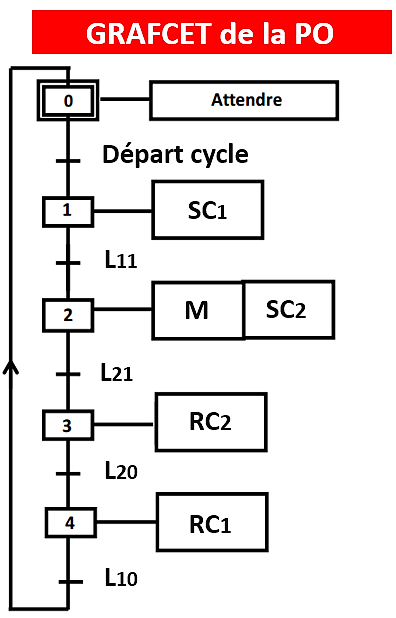 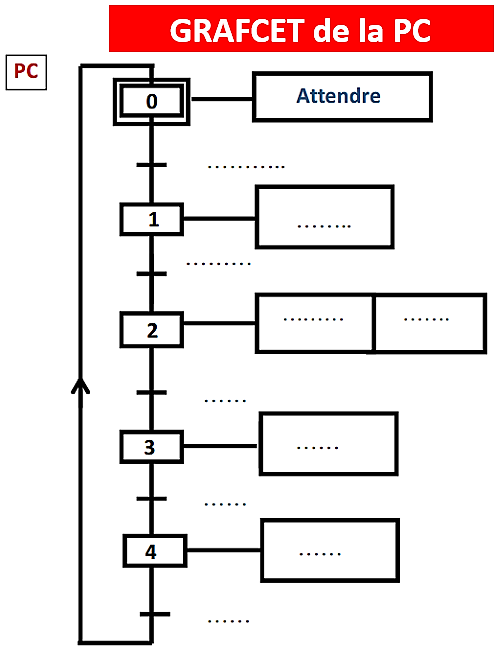 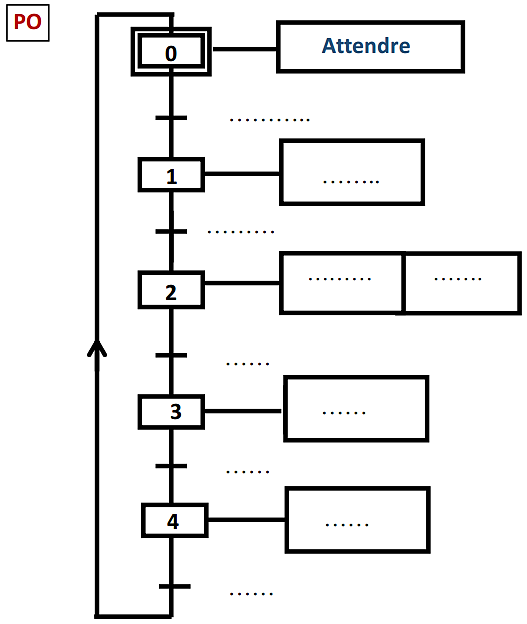 ?
m
Départ cycle
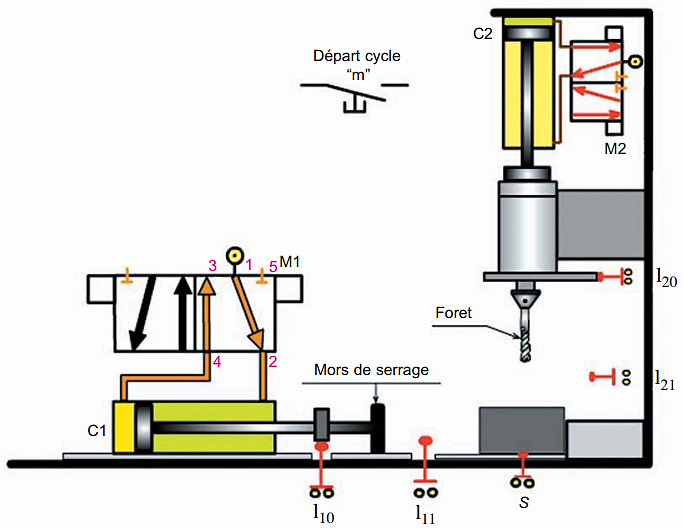 Par l’action sur le bouton  « m »
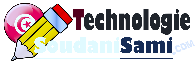 2ème  Année secondaire
leçon 1 :                          Analyse
leçon 1 :                          Analyse
LE GRAFCET D’UN POINT DE VUE PC
Chap.
3
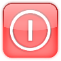 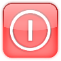 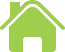 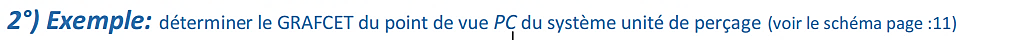 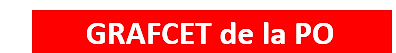 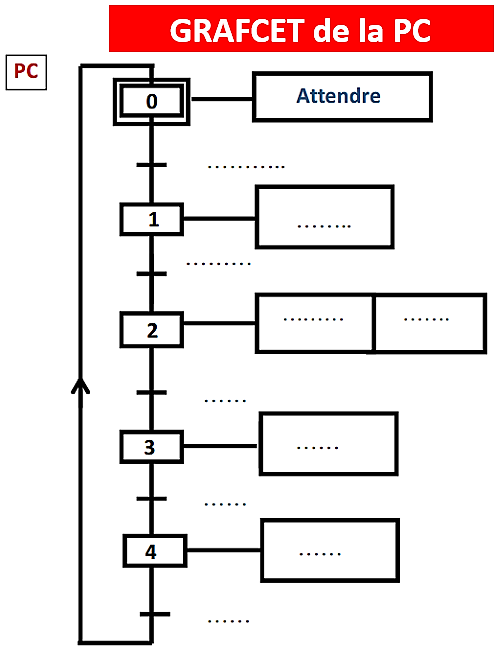 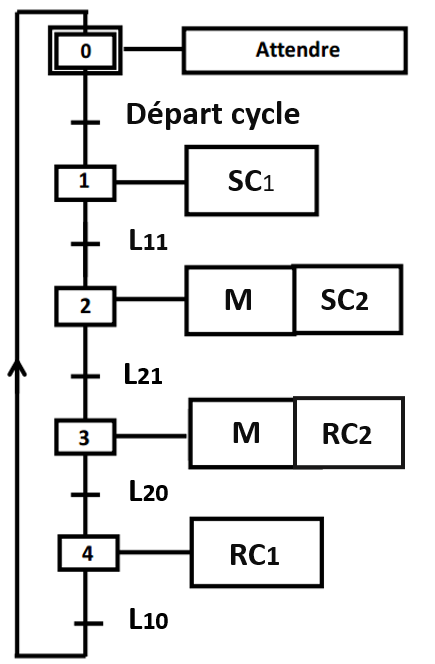 m
?
14M1
SC1
?
L11
L11
?
?
KM
14M2
M
SC2
?
L21
L21
?
?
......
12M2
KM
RC2
M
?
L20
L20
?
12M1
RC1
?
L10
L10
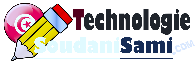 2ème  Année secondaire
leçon 1 :                          Analyse
leçon 1 :                          Analyse
LE GRAFCET D’UN POINT DE VUE PC
Chap.
3
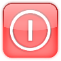 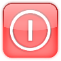 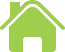 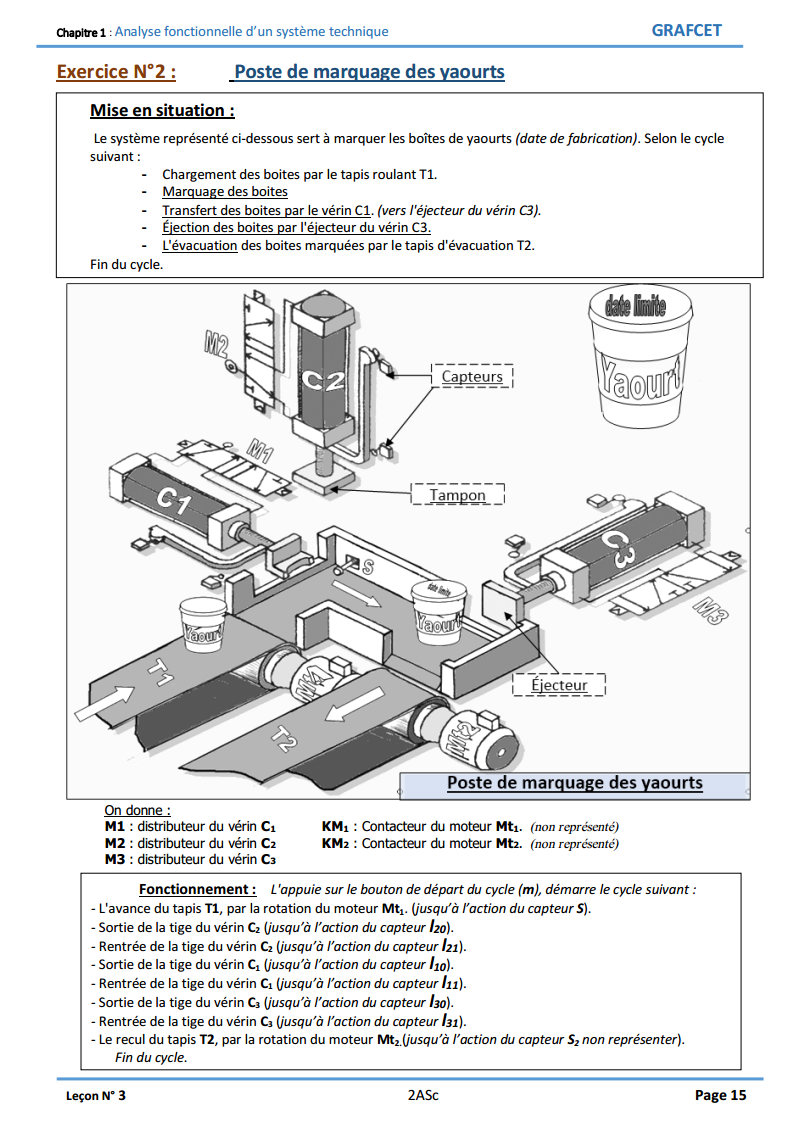 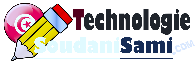 2ème  Année secondaire
leçon 1 :                          Analyse
leçon 1 :                          Analyse
LE GRAFCET D’UN POINT DE VUE PC
Chap.
3
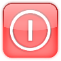 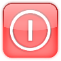 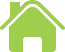 Exercice N°1 :      Poste de marquage des yaourts
Mise en situation :
Le système représenté ci-dessous sert à marquer les boîtes de yaourts (date de fabrication). Selon le cycle suivant :
-  Chargement des boites par le tapis roulant T1. 
-  Marquage des boites
-  Transfert des boites par le vérin C1. (vers l'éjecteur du vérin C3).
-  Éjection des boites par l'éjecteur du vérin C3.
-  L'évacuation des boites marquées par le tapis d'évacuation T2.
Fin du cycle.
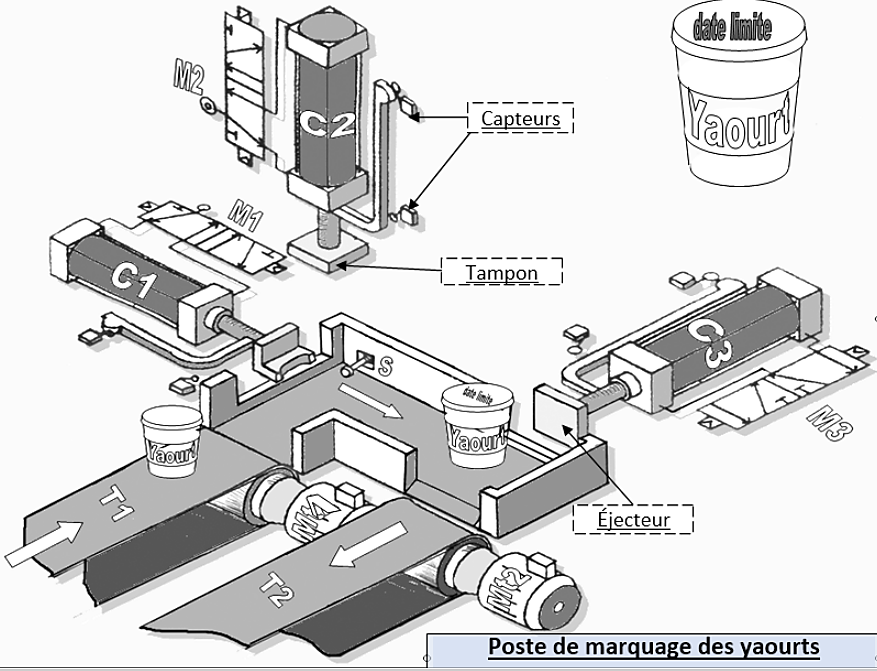 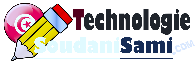 2ème  Année secondaire
leçon 1 :                          Analyse
leçon 1 :                          Analyse
LE GRAFCET D’UN POINT DE VUE PC
Chap.
3
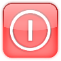 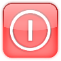 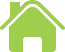 Exercice N°2 :      Poste de marquage des yaourts
Fonctionnement :    L'appuie sur le bouton de départ du cycle (m), démarre le cycle suivant :
- L'avance du tapis T1, par la rotation du moteur Mt1. (jusqu’à l’action du capteur S).
- Sortie de la tige du vérin C2 (jusqu’à l’action du capteur l20).
- Rentrée de la tige du vérin C2 (jusqu’à l’action du capteur l21).
- Sortie de la tige du vérin C1 (jusqu’à l’action du capteur l10).
- Rentrée de la tige du vérin C1 (jusqu’à l’action du capteur l11).
- Sortie de la tige du vérin C3 (jusqu’à l’action du capteur l30).
- Rentrée de la tige du vérin C3 (jusqu’à l’action  du capteur l31).
 Le recul du tapis T2, par la rotation du moteur Mt2.
(jusqu’à l’action du capteur S2  non représenter).
Fin du cycle.
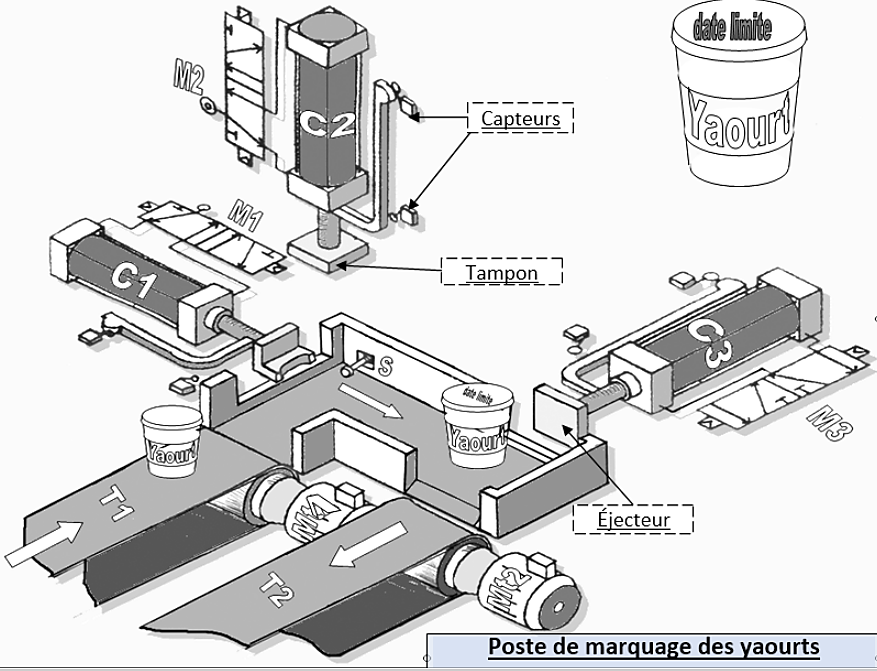 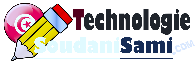 2ème  Année secondaire
leçon 1 :                          Analyse
leçon 1 :                          Analyse
LE GRAFCET D’UN POINT DE VUE PC
Chap.
3
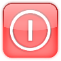 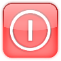 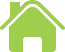 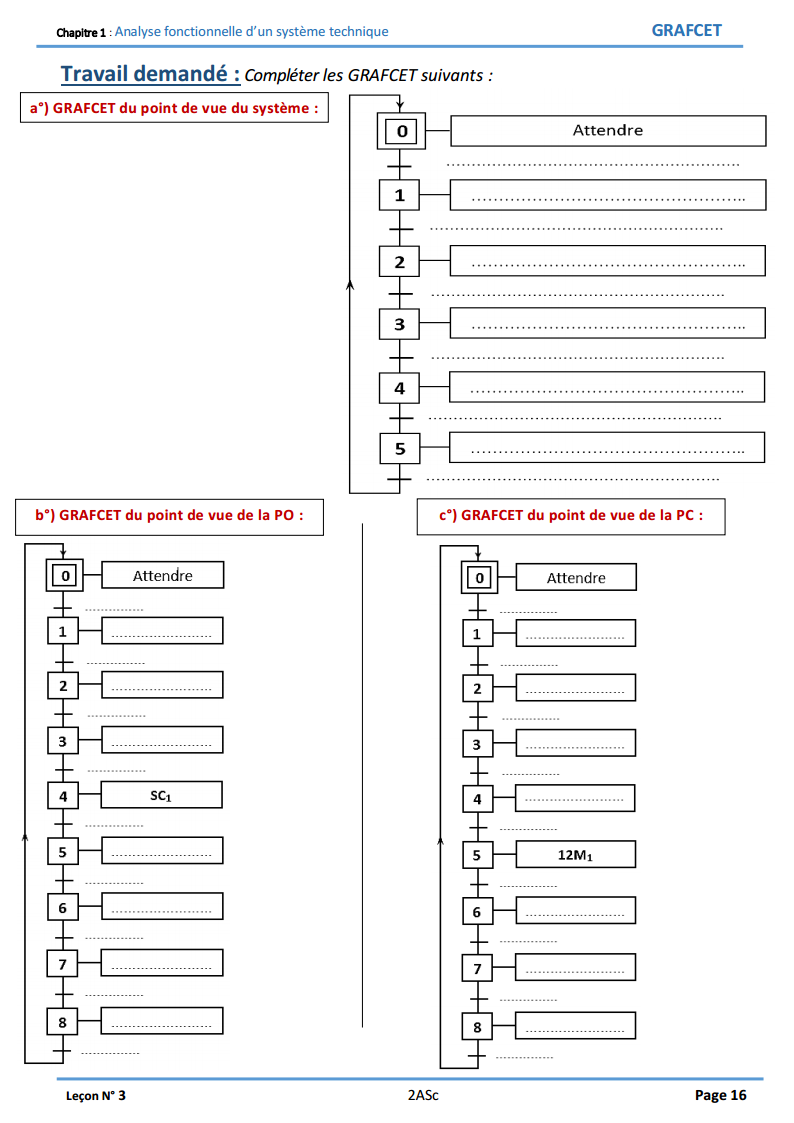 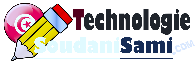 2ème  Année secondaire
leçon 1 :                          Analyse
leçon 1 :                          Analyse
LE GRAFCET D’UN POINT DE VUE PC
Chap.
3
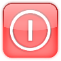 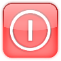 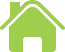 Travail demandé :  Compléter les GRAFCET suivants :
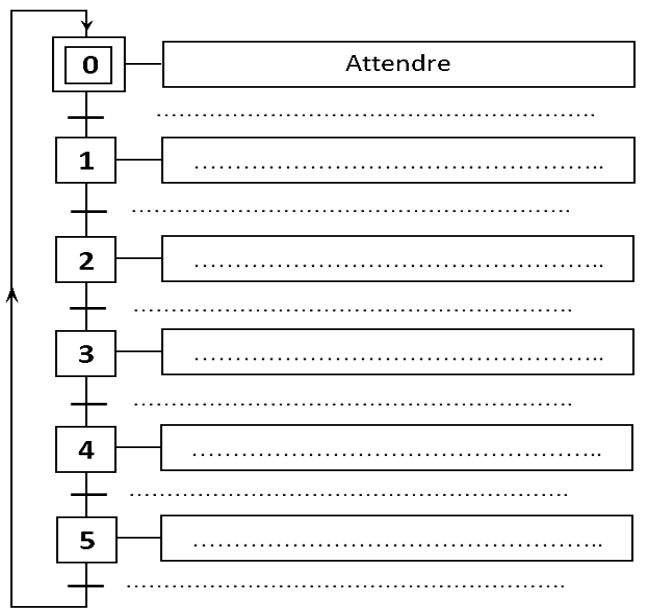 a°) GRAFCET du point de vue du système
Correction
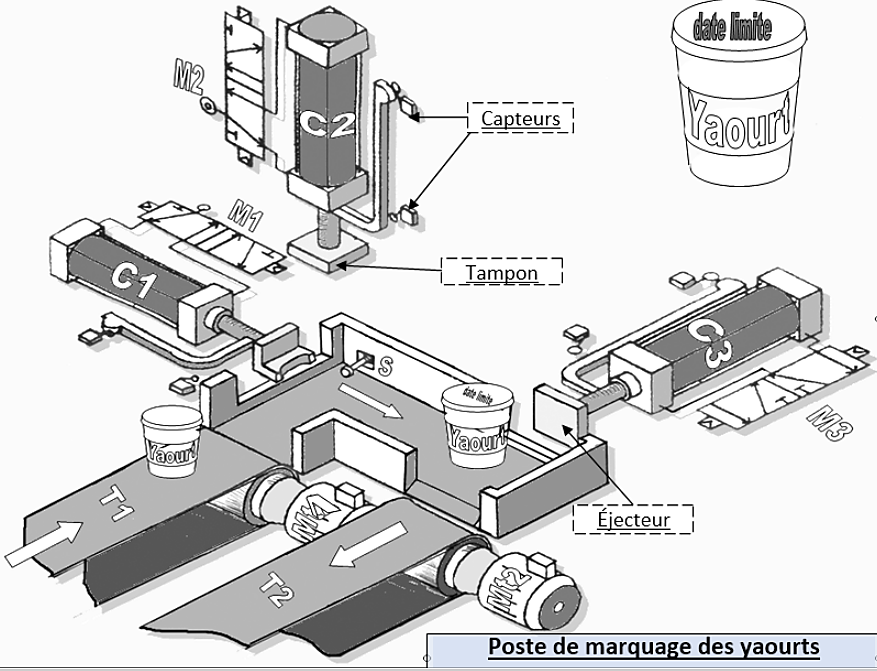 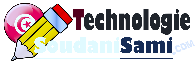 2ème  Année secondaire
leçon 1 :                          Analyse
leçon 1 :                          Analyse
LE GRAFCET D’UN POINT DE VUE PC
Chap.
3
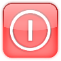 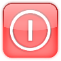 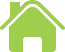 Travail demandé :  Compléter les GRAFCET suivants :
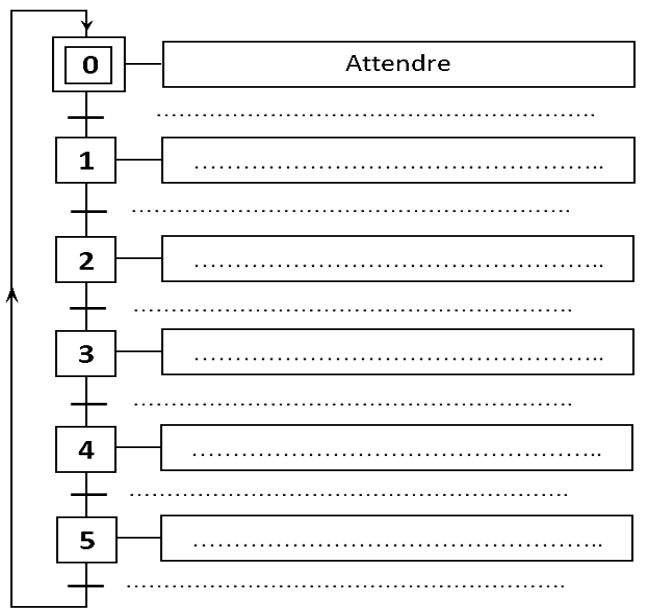 a°) GRAFCET du point de vue du système
- Chargement des boites par le tapis roulant T1.
?
Mise en marche
?
Charger les boites
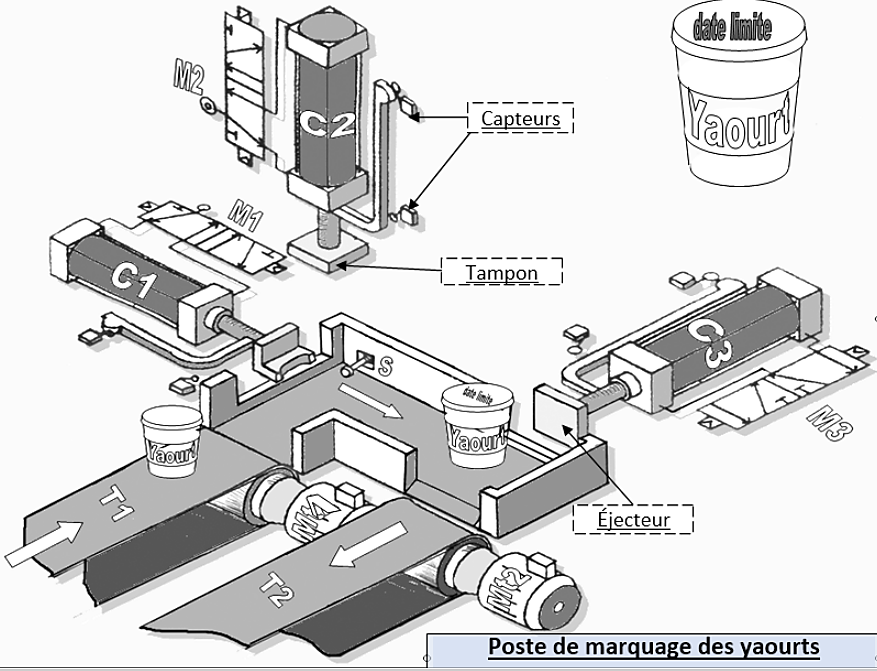 ?
Boites chargées
?
Marquer les boites
?
Boites marquées
-  Marquage des boites
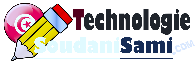 2ème  Année secondaire
leçon 1 :                          Analyse
leçon 1 :                          Analyse
LE GRAFCET D’UN POINT DE VUE PC
Chap.
3
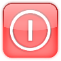 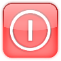 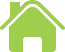 Travail demandé :  Compléter les GRAFCET suivants :
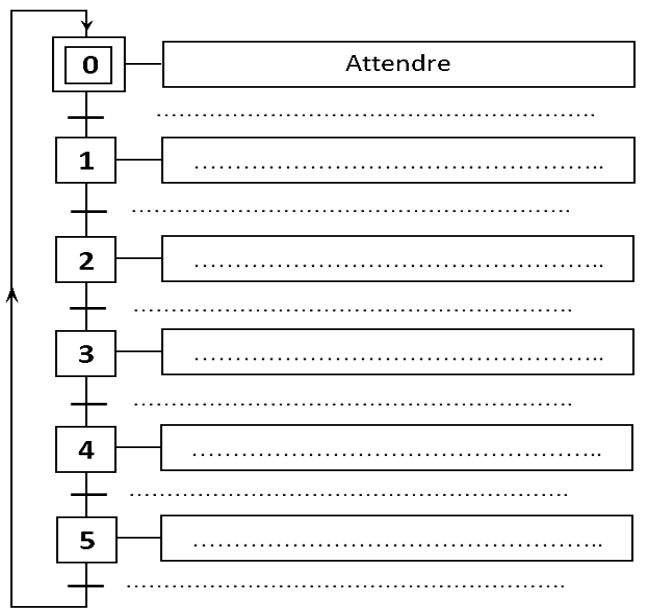 a°) GRAFCET du point de vue du système
Mise en marche
-  Transfert des boites par le vérin C1
Charger les boites
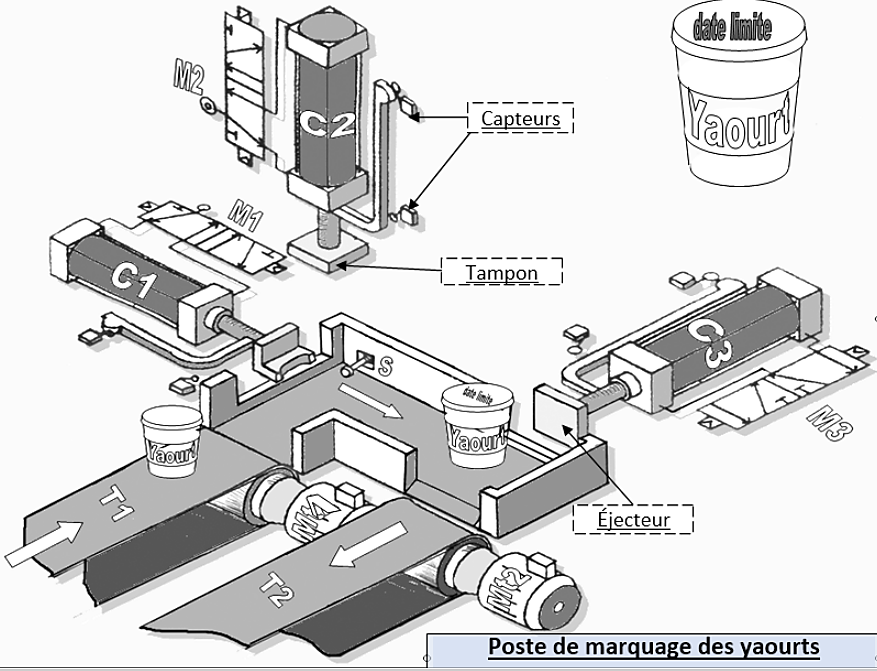 -  Éjection des boites par l'éjecteur du vérin C3.
Boites chargées
Marquer les boites
- L'évacuation des boites marquées
Boites marquées
?
Transférer  les boites
?
Boites transférées
?
Éjecter les boites
?
Boites éjectées
?
Évacuer  les boites
?
Boites évacuées
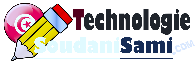 2ème  Année secondaire
leçon 1 :                          Analyse
leçon 1 :                          Analyse
LE GRAFCET D’UN POINT DE VUE PC
Chap.
3
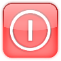 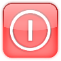 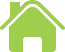 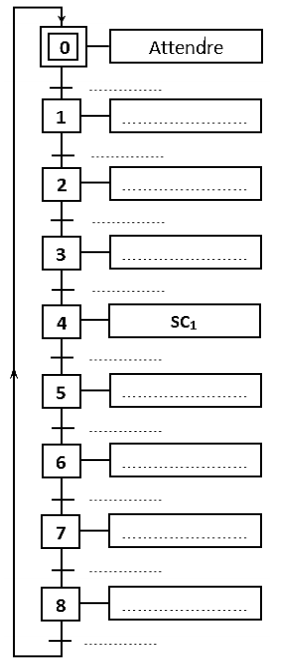 Travail demandé :  Compléter les GRAFCET suivants :
b°) GRAFCET du point de vue de la PO
Correction
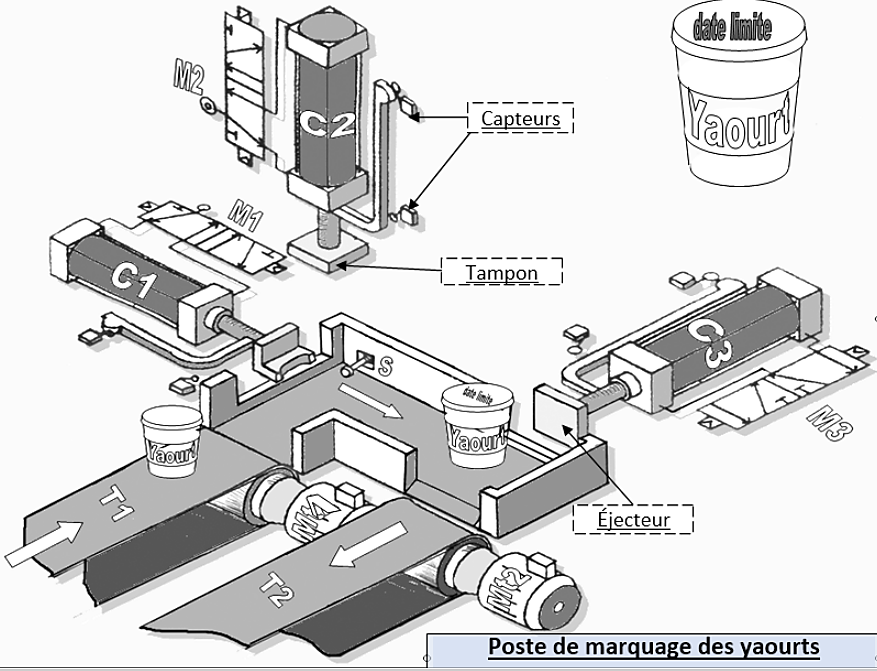 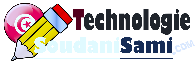 2ème  Année secondaire
leçon 1 :                          Analyse
leçon 1 :                          Analyse
LE GRAFCET D’UN POINT DE VUE PC
Chap.
3
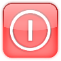 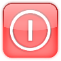 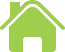 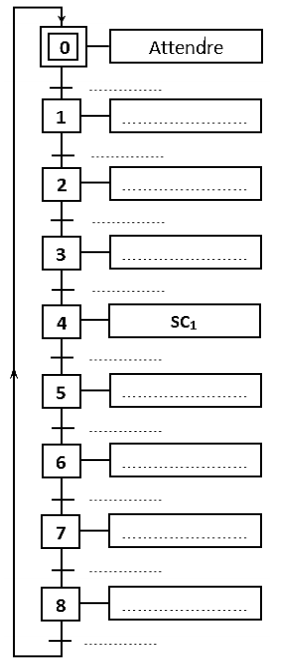 Travail demandé :  Compléter les GRAFCET suivants :
?
m
b°) GRAFCET du point de vue de la PO
?
Mt1
- L'avance du tapis T1, par la rotation du moteur Mt1.
?
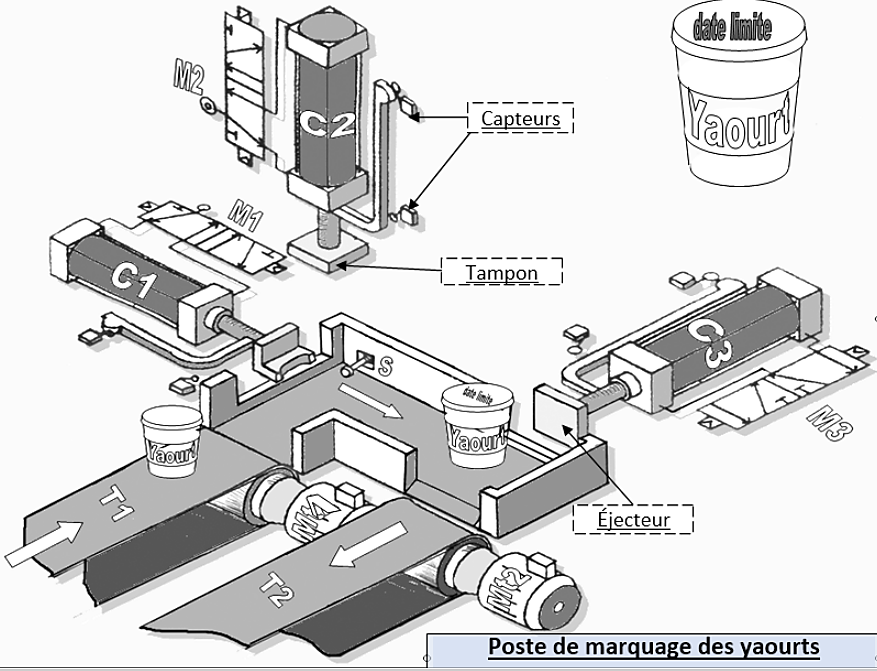 S
(jusqu’à l’action du capteur S).
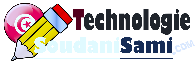 2ème  Année secondaire
leçon 1 :                          Analyse
leçon 1 :                          Analyse
LE GRAFCET D’UN POINT DE VUE PC
Chap.
3
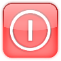 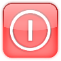 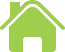 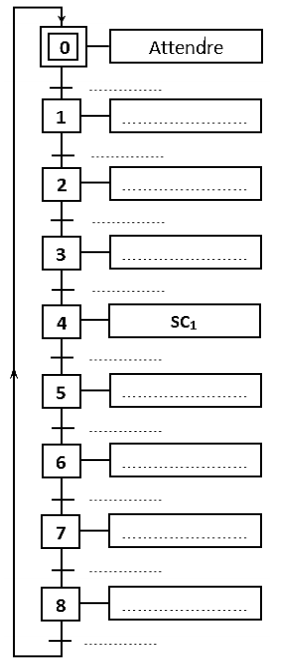 Travail demandé :  Compléter les GRAFCET suivants :
m
b°) GRAFCET du point de vue de la PO
Mt1
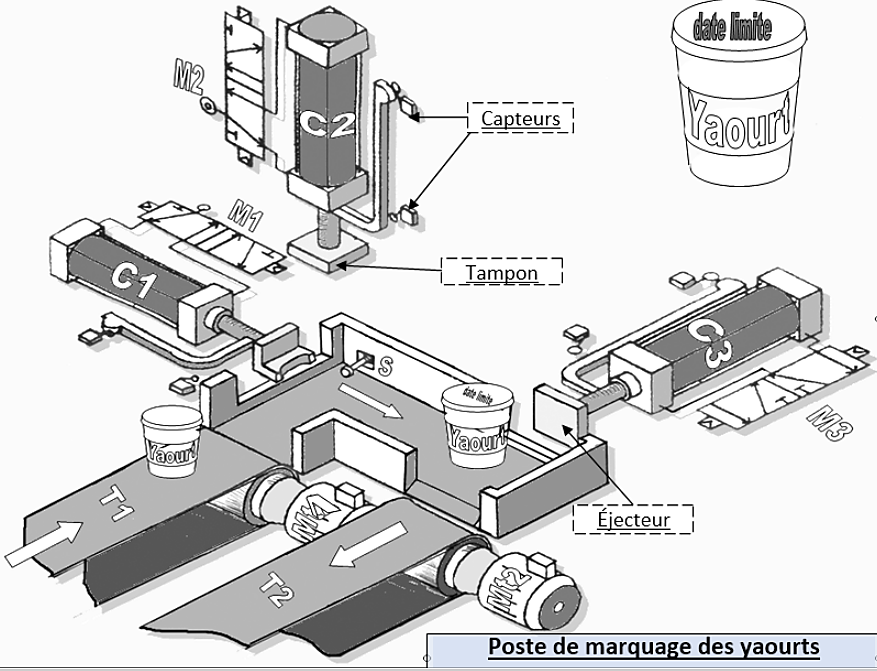 S
- Sortie de la tige du vérin C2
- Rentrer de la tige du vérin C2
?
SC2
?
L20
?
RC2
?
L21
(jusqu’à l’action du capteur L21).
(jusqu’à l’action du capteur L20).
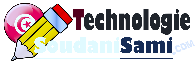 2ème  Année secondaire
leçon 1 :                          Analyse
leçon 1 :                          Analyse
LE GRAFCET D’UN POINT DE VUE PC
Chap.
3
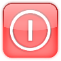 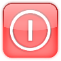 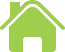 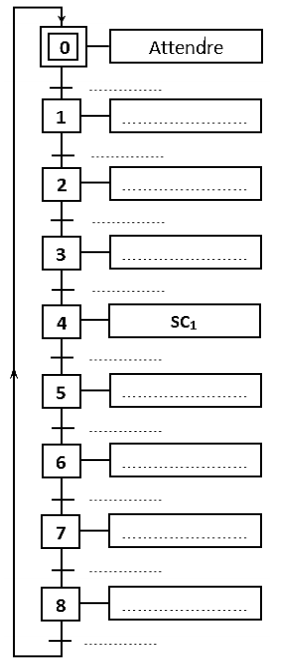 Travail demandé :  Compléter les GRAFCET suivants :
m
b°) GRAFCET du point de vue de la PO
Mt1
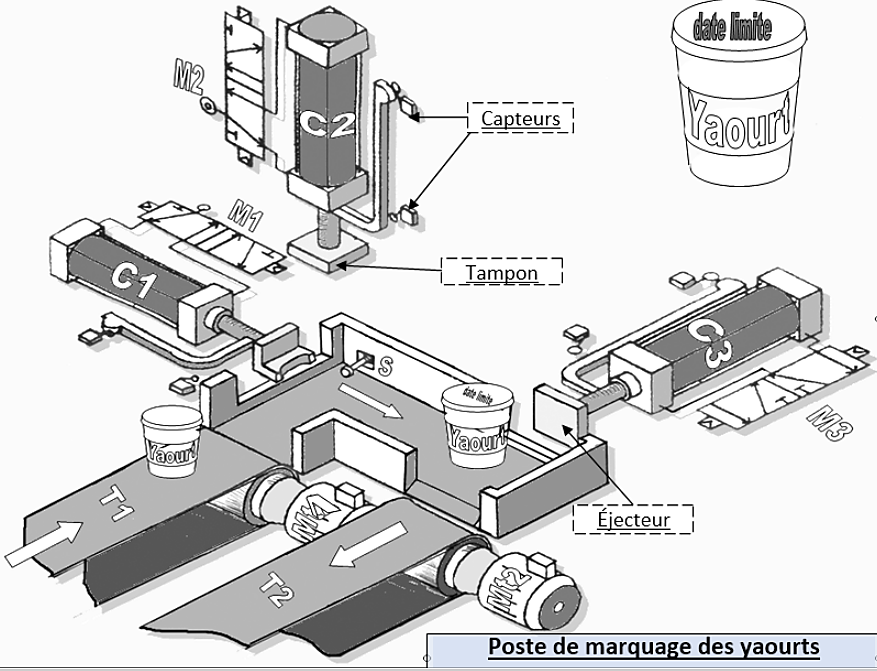 S
SC2
- Sortie de la tige du vérin C1
L20
- Rentrer de la tige du vérin C1
RC2
L21
SC1
(jusqu’à l’action du capteur L11).
?
L10
?
RC1
?
L11
(jusqu’à l’action du capteur L10).
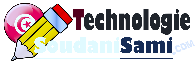 2ème  Année secondaire
leçon 1 :                          Analyse
leçon 1 :                          Analyse
LE GRAFCET D’UN POINT DE VUE PC
Chap.
3
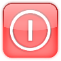 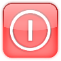 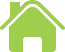 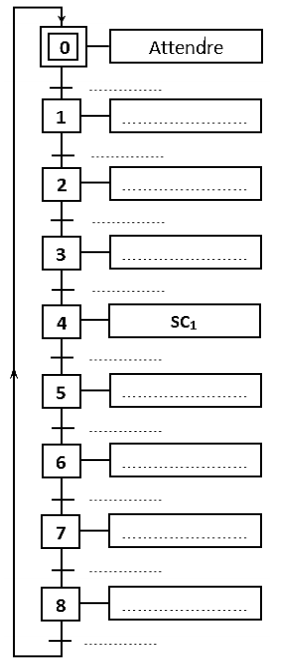 Travail demandé :  Compléter les GRAFCET suivants :
m
b°) GRAFCET du point de vue de la PO
Mt1
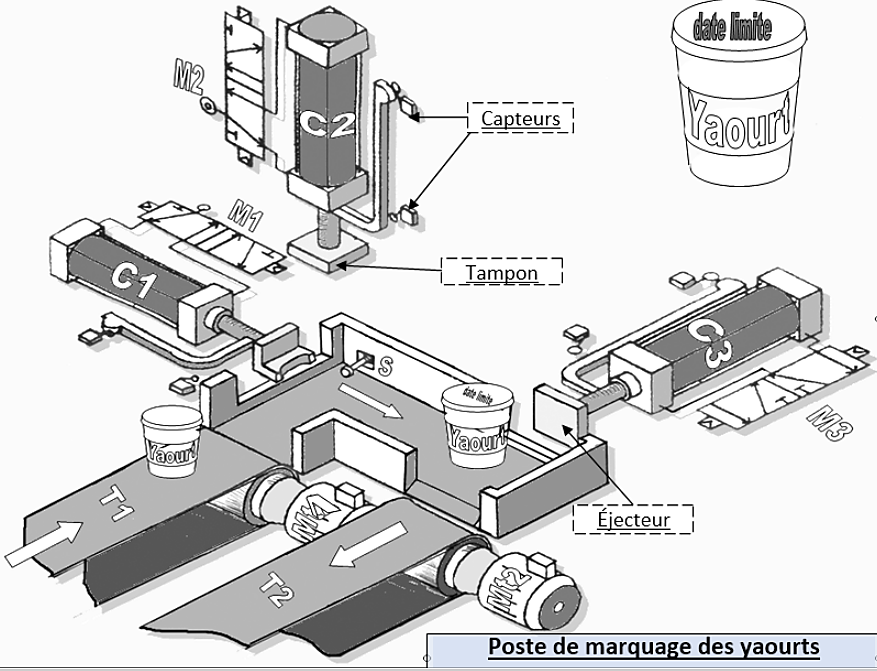 S
- Rentrer de la tige du vérin C3
SC2
(jusqu’à l’action du capteur L31).
L20
RC2
- Sortie de la tige du vérin C3
L21
SC1
L10
RC1
L11
?
SC3
?
L30
?
RC3
(jusqu’à l’action du capteur L30).
?
L31
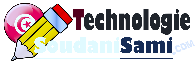 2ème  Année secondaire
leçon 1 :                          Analyse
leçon 1 :                          Analyse
LE GRAFCET D’UN POINT DE VUE PC
Chap.
3
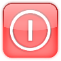 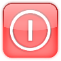 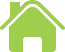 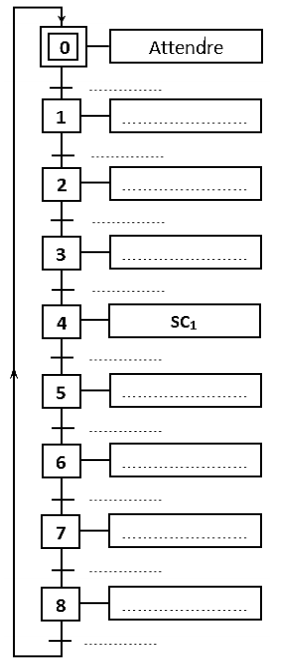 Travail demandé :  Compléter les GRAFCET suivants :
m
b°) GRAFCET du point de vue de la PO
Mt1
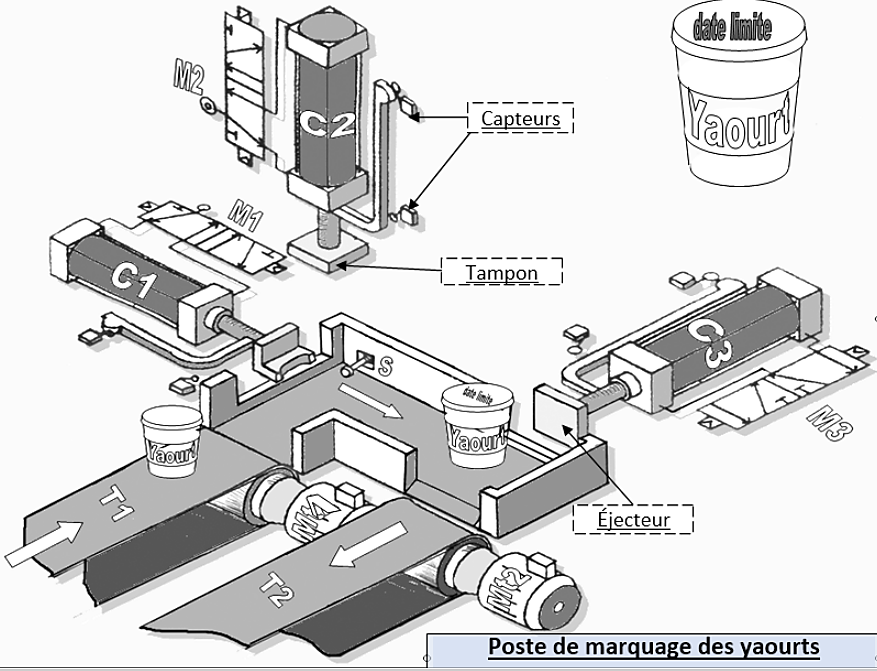 S
SC2
L20
RC2
L21
SC1
- Le recul du tapis T2, par la rotation du moteur Mt2.
L10
RC1
L11
(jusqu’à l’action du capteur S2)
non représenter
SC3
L30
RC3
L31
?
Mt2
?
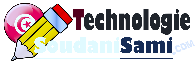 S2
2ème  Année secondaire
leçon 1 :                          Analyse
leçon 1 :                          Analyse
LE GRAFCET D’UN POINT DE VUE PC
Chap.
3
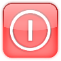 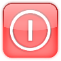 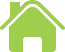 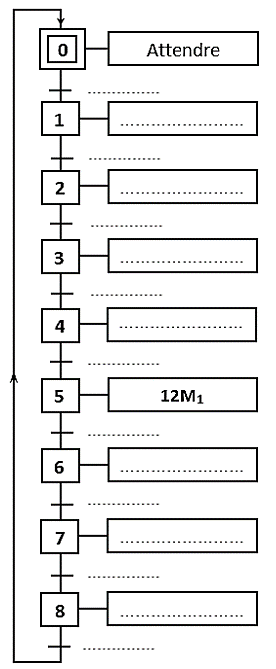 Travail demandé :  Compléter les GRAFCET suivants :
C °) GRAFCET du point de vue de la PC
Correction
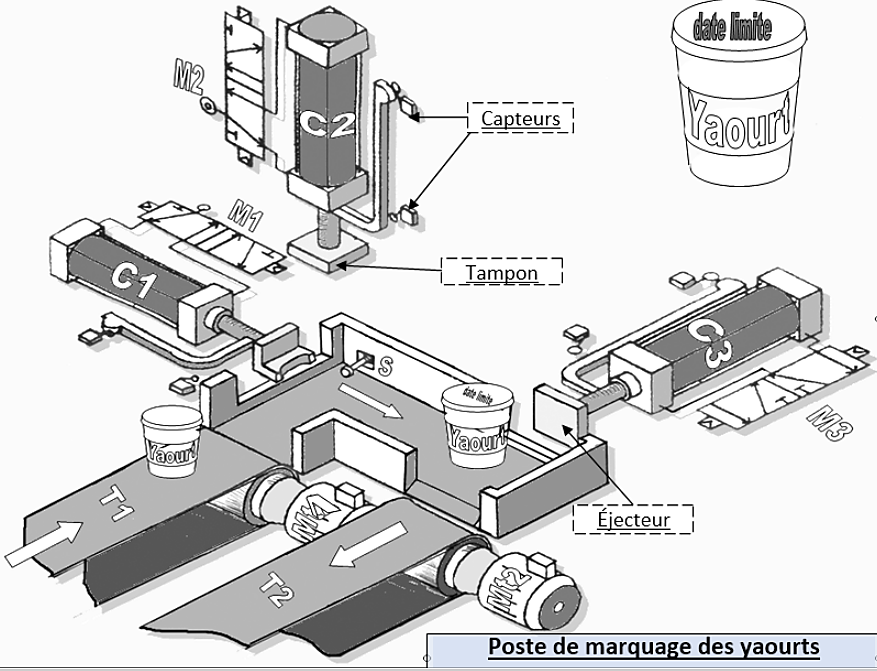 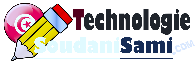 Rappel
2ème  Année secondaire
leçon 1 :                          Analyse
leçon 1 :                          Analyse
LE GRAFCET D’UN POINT DE VUE PC
Chap.
3
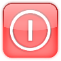 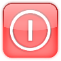 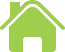 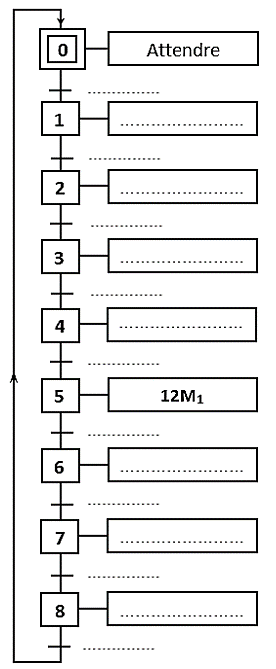 Travail demandé :  Compléter les GRAFCET suivants :
Rappel
m
C °) GRAFCET du point de vue de la PC
?
KM1
Mt1
S
?
14M2
SC2
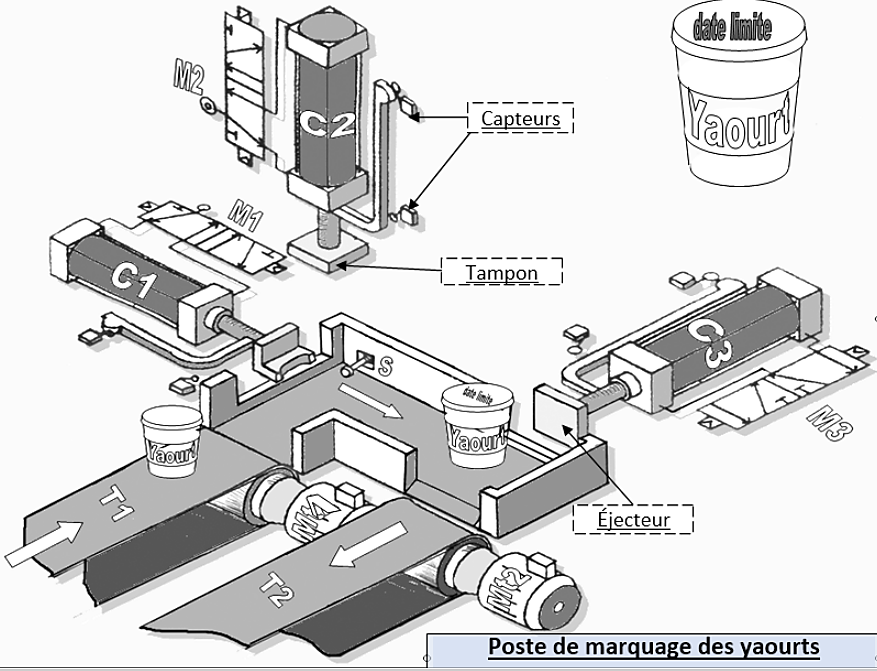 L20
?
12M2
RC2
L21
?
14M1
SC1
L10
?
12M1
RC1
L11
?
14M3
SC3
L30
?
12M3
RC3
L31
?
KM2
Mt2
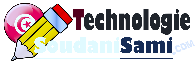 S2
2ème  Année secondaire
leçon 1 :                          Analyse
leçon 1 :                          Analyse
LE GRAFCET D’UN POINT DE VUE PC
Chap.
3
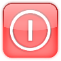 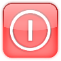 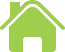 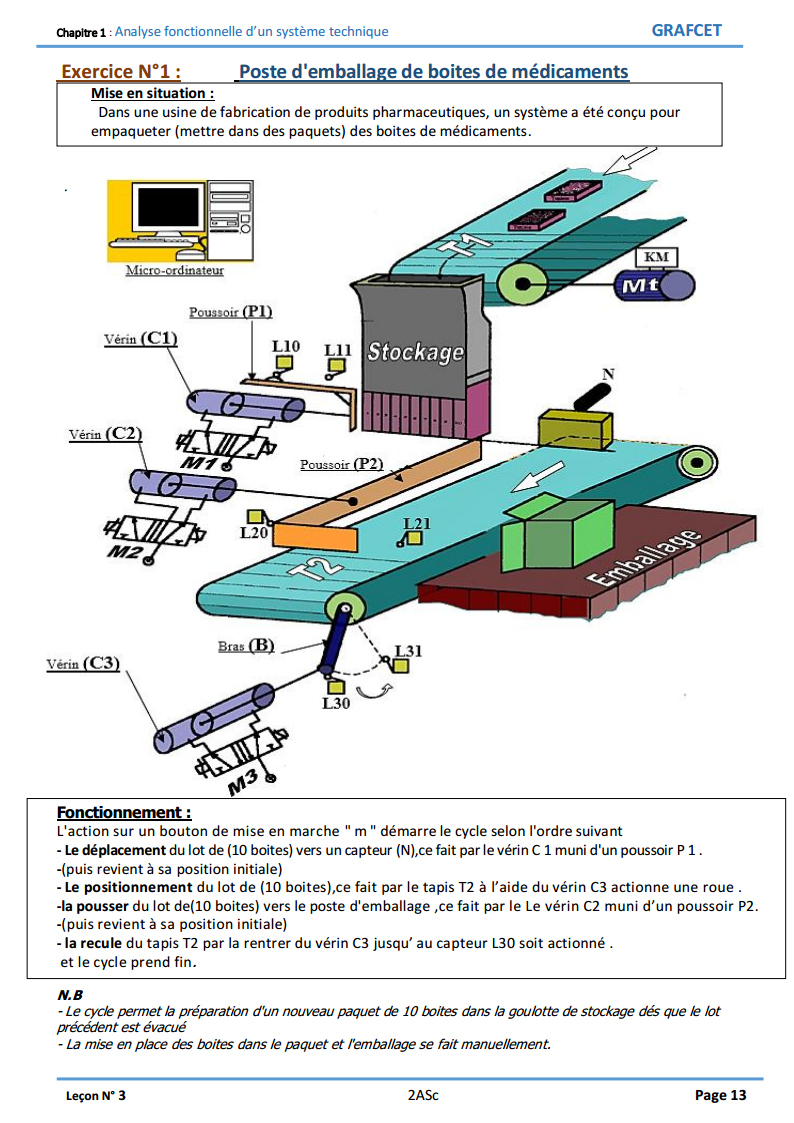 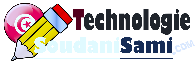 2ème  Année secondaire
leçon 1 :                          Analyse
leçon 1 :                          Analyse
LE GRAFCET
Chap.
3
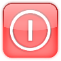 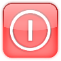 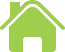 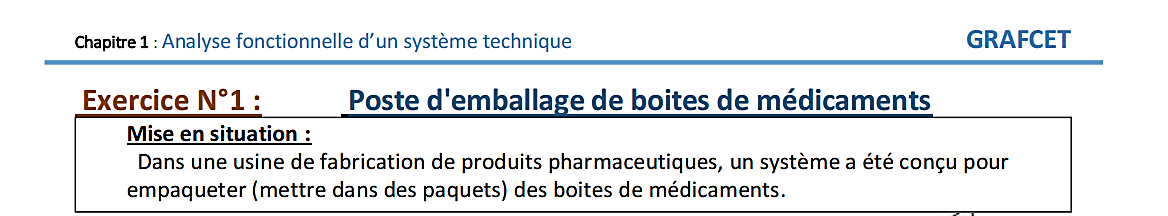 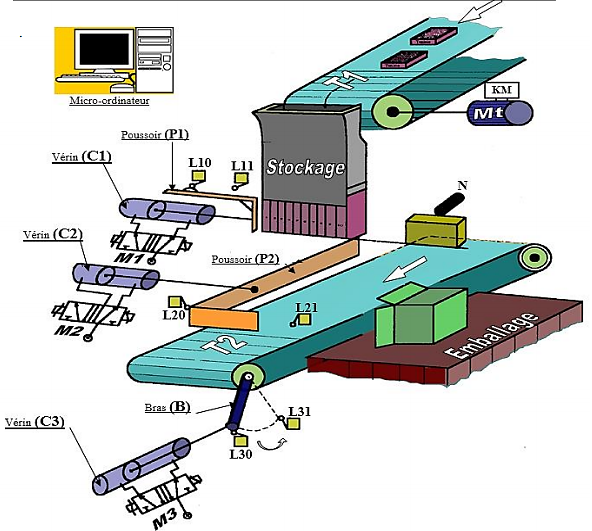 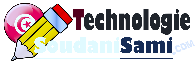 2ème  Année secondaire
leçon 1 :                          Analyse
leçon 1 :                          Analyse
LE GRAFCET
Chap.
3
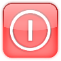 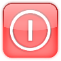 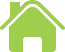 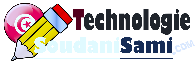 2ème  Année secondaire
leçon 1 :                          Analyse
leçon 1 :                          Analyse
LE GRAFCET
Chap.
3
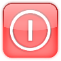 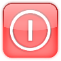 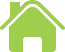 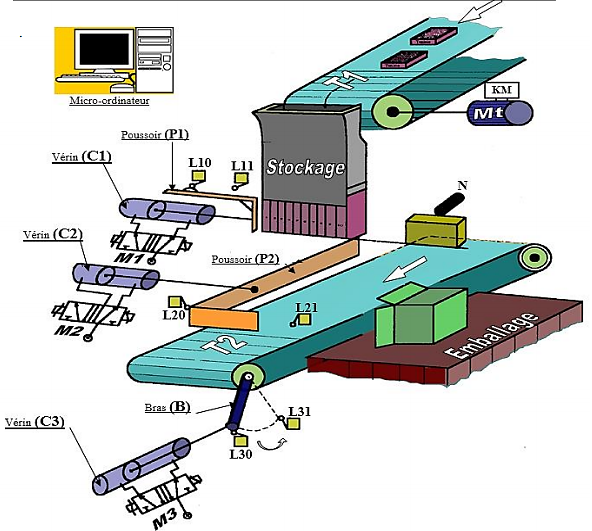 Fonctionnement :
L'action sur un bouton de mise en marche  " m " démarre le cycle selon l'ordre suivant:
- Le déplacement  du lot de (10 boites) vers un capteur (N),ce fait par le vérin C1 muni d'un poussoir P1 .
-(puis revient à sa  position initiale)
- Le positionnement du lot de (10 boites),ce fait par le tapis T2 à l’aide du vérin C3 actionne une roue .
-la pousser du lot de(10 boites) vers le poste  d'emballage ,ce fait par le vérin C2 muni d’un poussoir P2.
-(puis revient à sa  position initiale)
- la recule du tapis T2 par la rentrer du vérin C3  jusqu’ au capteur L30 soit actionné .
et le cycle prend fin.
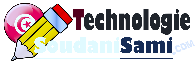 2ème  Année secondaire
leçon 1 :                          Analyse
leçon 1 :                          Analyse
LE GRAFCET
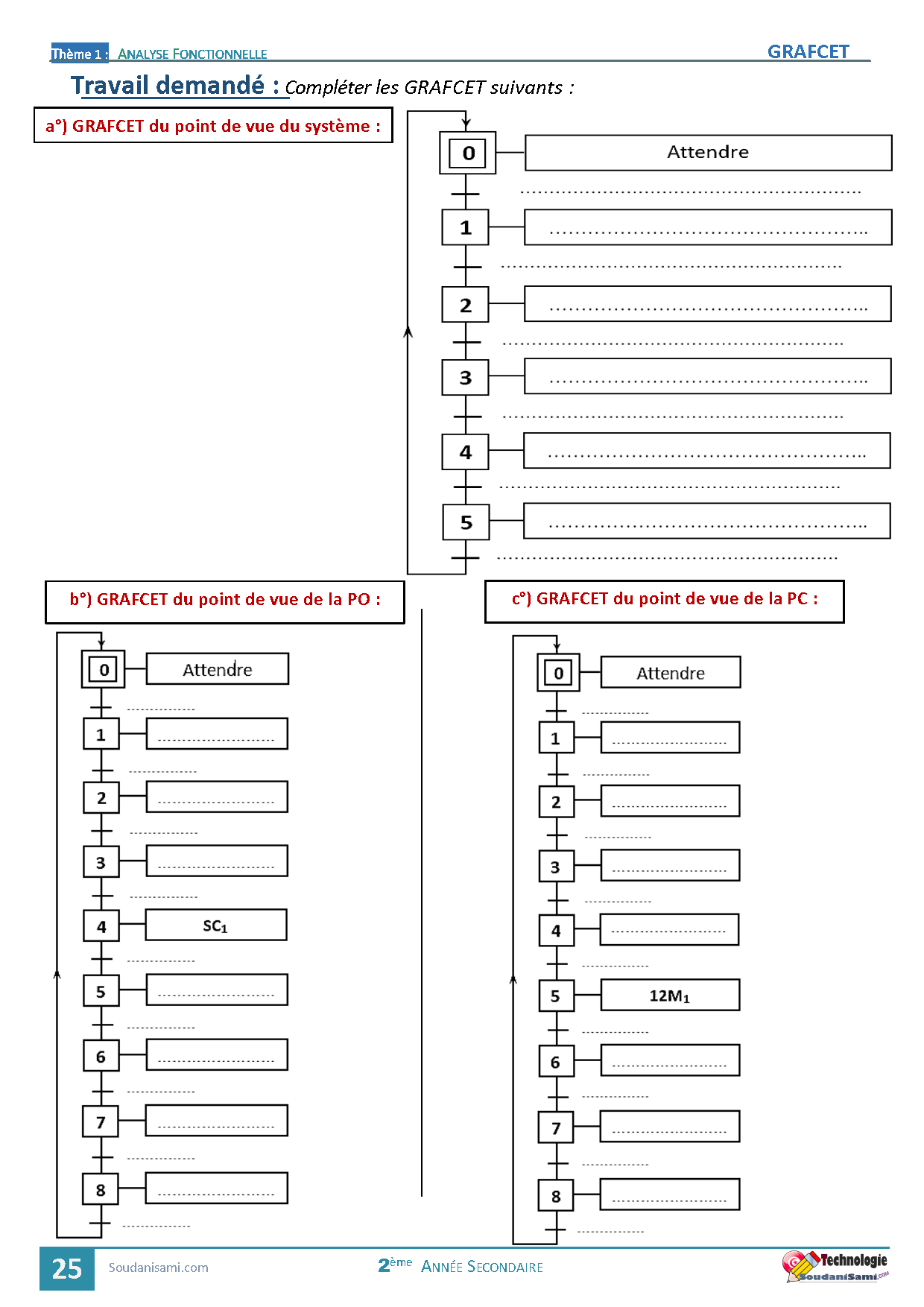 Chap.
3
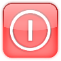 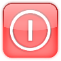 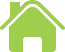 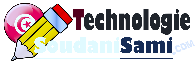 2ème  Année secondaire
leçon 1 :                          Analyse
leçon 1 :                          Analyse
LE GRAFCET
Chap.
3
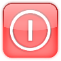 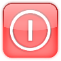 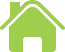 TRAVAIL DEMANDER  :
En se référant au dossier technique, compléter les GRAFCET suivants
a°) GRAFCET du point de vue du système  :
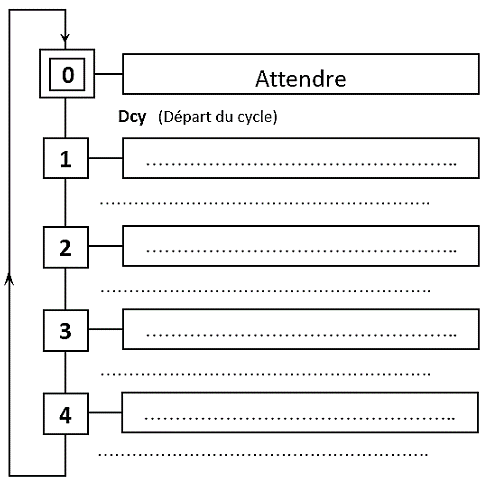 - Le déplacement  du lot de (10 boites) vers un capteur (N)
?
Déplacer les boites
?
Boites déplacées
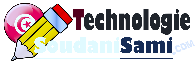 2ème  Année secondaire
leçon 1 :                          Analyse
leçon 1 :                          Analyse
LE GRAFCET
Chap.
3
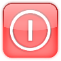 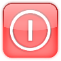 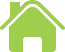 TRAVAIL DEMANDER  :
En se référant au dossier technique, compléter les GRAFCET suivants
a°) GRAFCET du point de vue du système  :
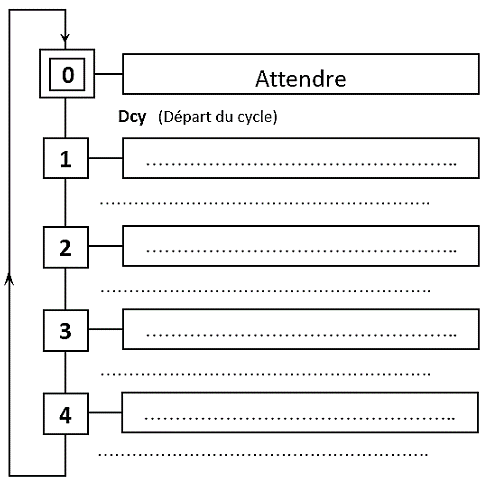 Le positionnement du lot de 
(10 boites)
Déplacer les boites
Boites déplacées
?
Positionner  les boites
?
Boites positionnées
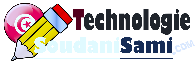 2ème  Année secondaire
leçon 1 :                          Analyse
leçon 1 :                          Analyse
LE GRAFCET
Chap.
3
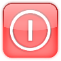 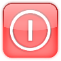 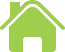 TRAVAIL DEMANDER  :
En se référant au dossier technique, compléter les GRAFCET suivants
a°) GRAFCET du point de vue du système  :
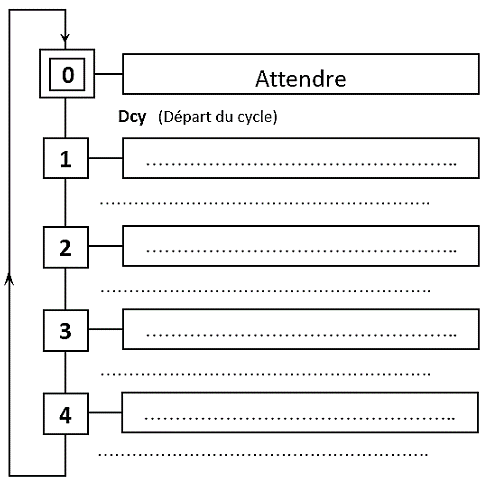 La pousser du lot de(10 boites)
Déplacer les boites
Boites déplacées
Positionner  les boites
Boites positionnées
?
Pousser  les boites
?
Boites poussées
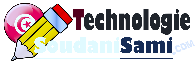 2ème  Année secondaire
leçon 1 :                          Analyse
leçon 1 :                          Analyse
LE GRAFCET
Chap.
3
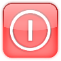 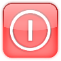 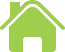 TRAVAIL DEMANDER  :
En se référant au dossier technique, compléter les GRAFCET suivants
a°) GRAFCET du point de vue du système  :
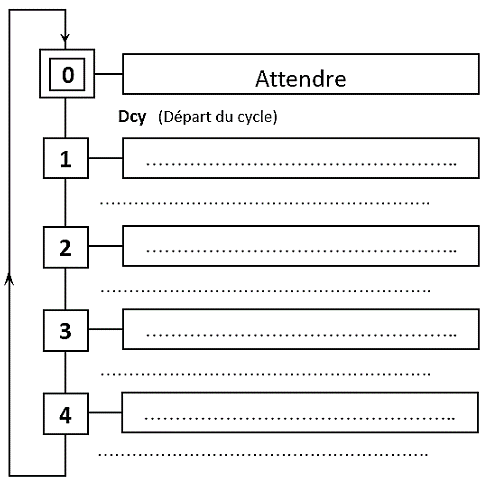 La recule du tapis T2
Déplacer les boites
Boites déplacées
Positionner  les boites
Boites positionnées
Pousser  les boites
Boites poussées
?
Reculer  le tapis T2
?
Tapis T2 reculé
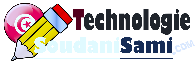 2ème  Année secondaire
leçon 1 :                          Analyse
leçon 1 :                          Analyse
LE GRAFCET
Chap.
3
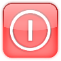 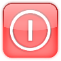 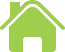 TRAVAIL DEMANDER  :
En se référant au dossier technique, compléter le :
b°) GRAFCET du point de vue PO :
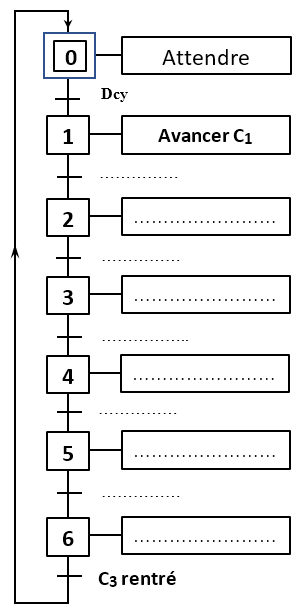 ?
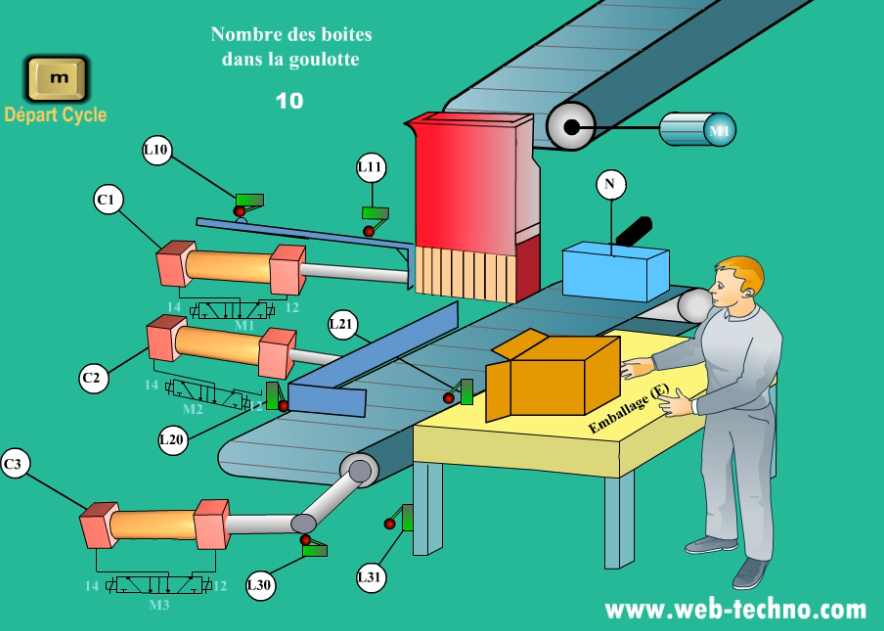 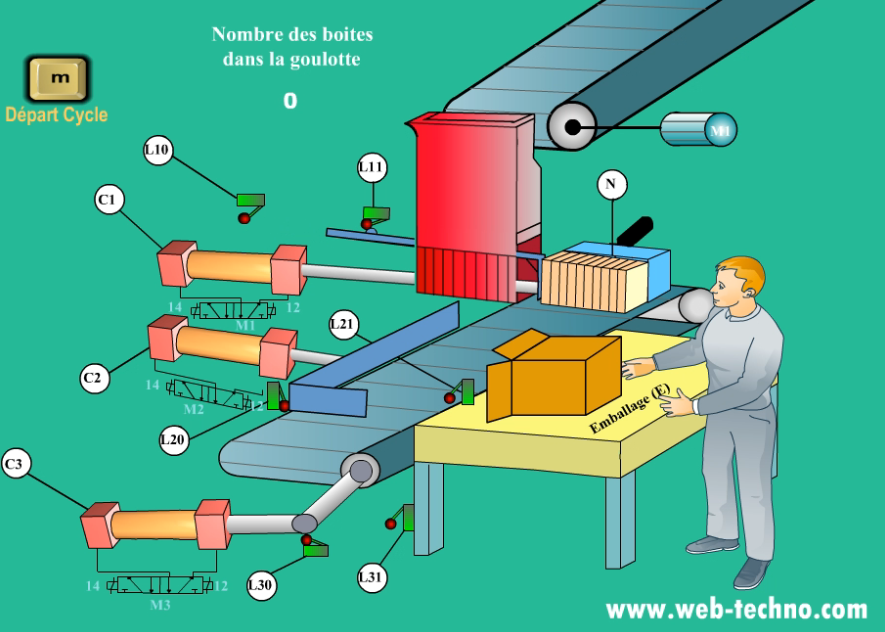 C1 avancé
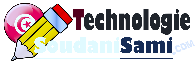 2ème  Année secondaire
leçon 1 :                          Analyse
leçon 1 :                          Analyse
LE GRAFCET
Chap.
3
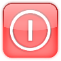 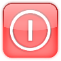 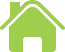 TRAVAIL DEMANDER  :
En se référant au dossier technique, compléter le :
b°) GRAFCET du point de vue PO :
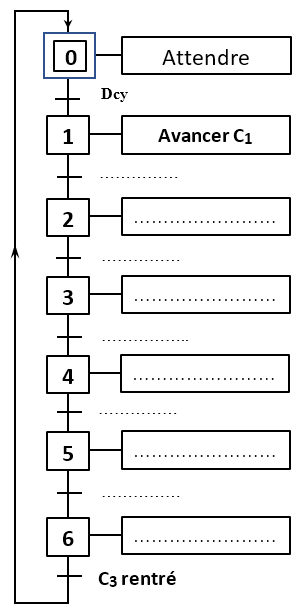 -(puis revient à sa  position initiale)
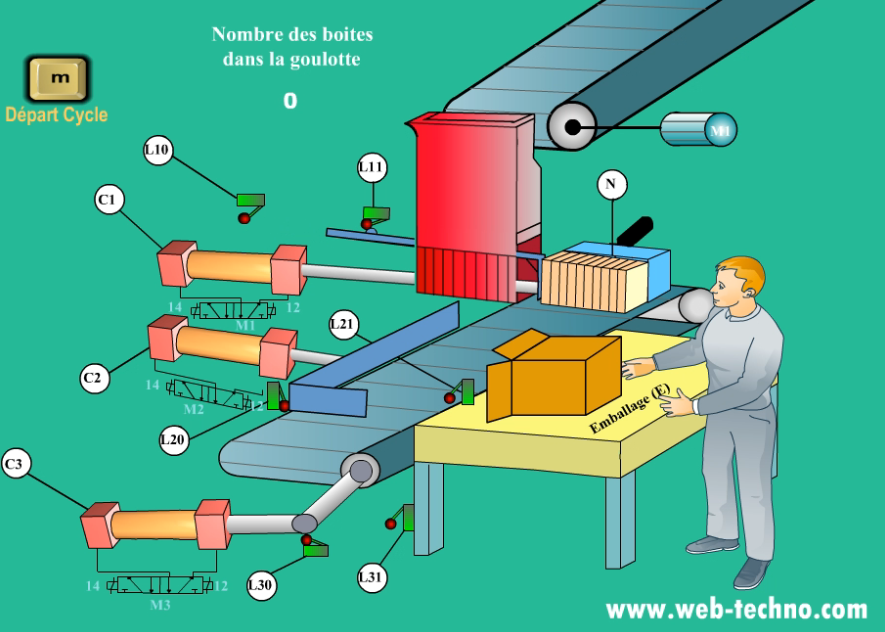 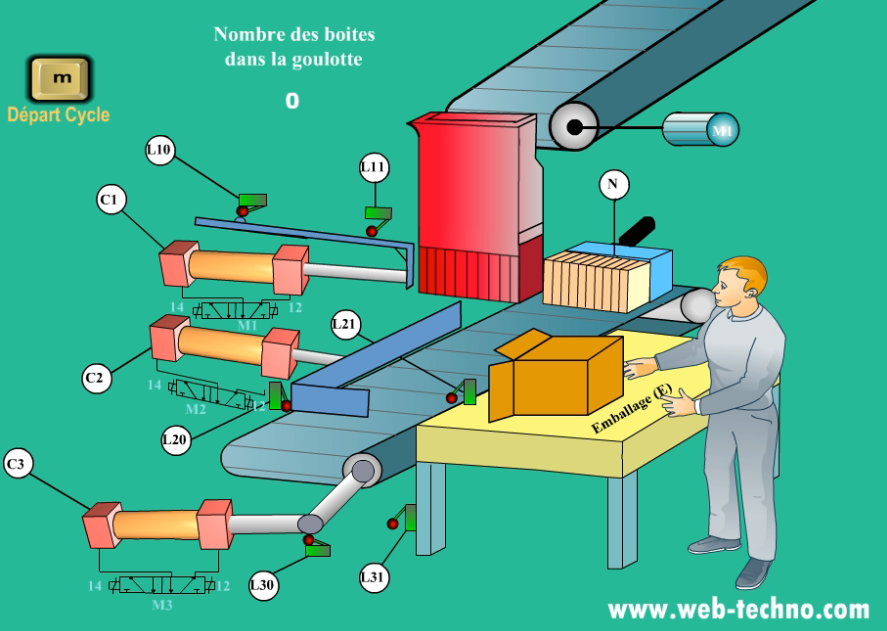 C1 avancé
?
Rentrer C1
?
C1 rentré
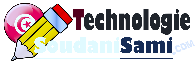 2ème  Année secondaire
leçon 1 :                          Analyse
leçon 1 :                          Analyse
LE GRAFCET
Chap.
3
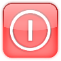 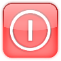 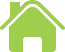 TRAVAIL DEMANDER  :
En se référant au dossier technique, compléter le :
b°) GRAFCET du point de vue PO :
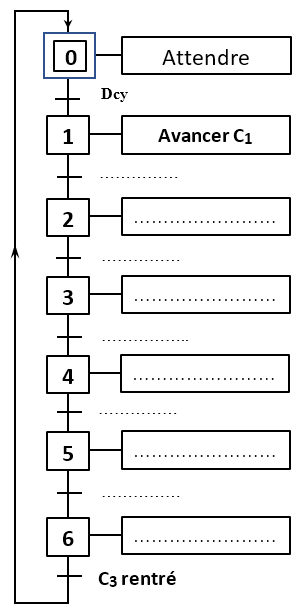 Le positionnement du lot de (10 boites),ce fait par le tapis T2 à l’aide du vérin C3 actionne une roue .
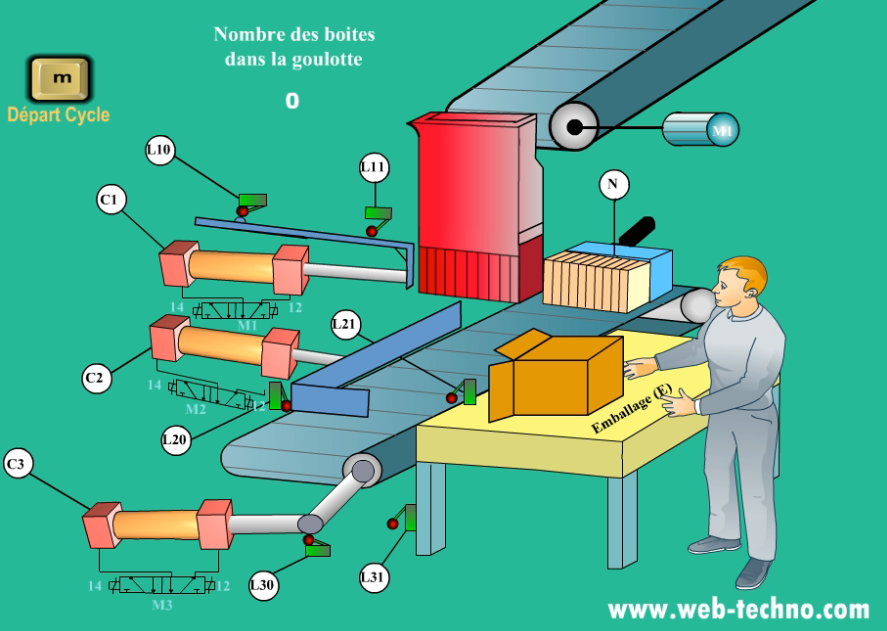 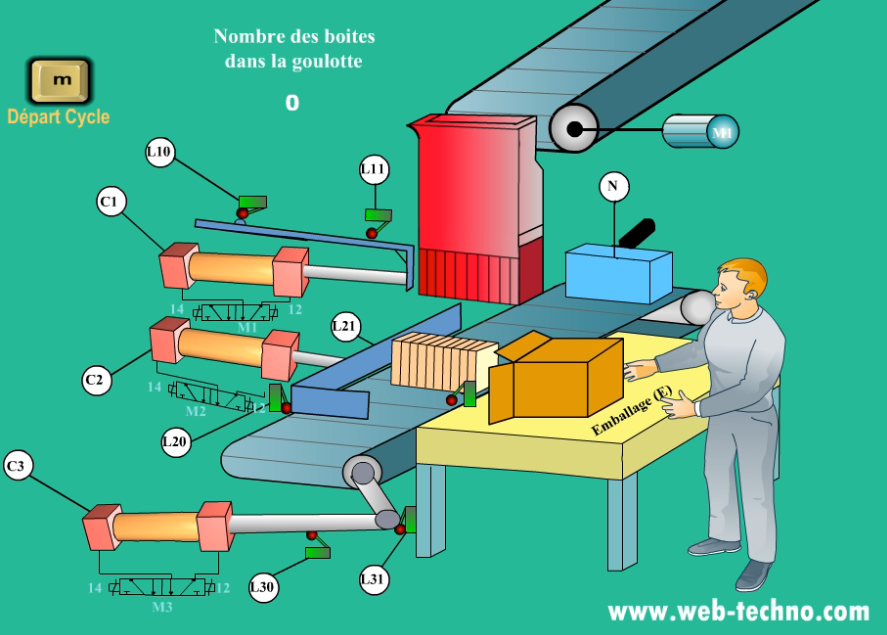 C1 avancé
Rentrer C1
C1 rentré
?
Avancer C3
?
C3 avancé
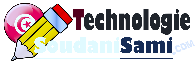 2ème  Année secondaire
leçon 1 :                          Analyse
leçon 1 :                          Analyse
LE GRAFCET
Chap.
3
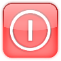 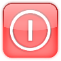 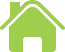 TRAVAIL DEMANDER  :
En se référant au dossier technique, compléter le :
b°) GRAFCET du point de vue PO :
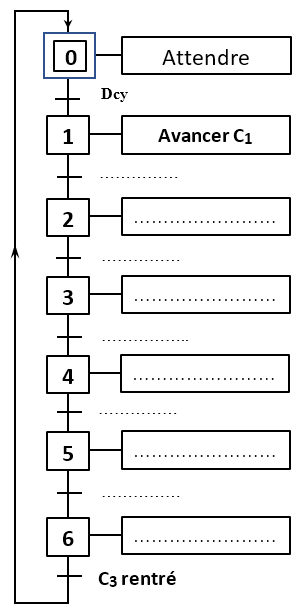 la pousser du lot de(10 boites) vers le poste  d'emballage ,ce fait par le vérin C2 muni d’un poussoir P2.
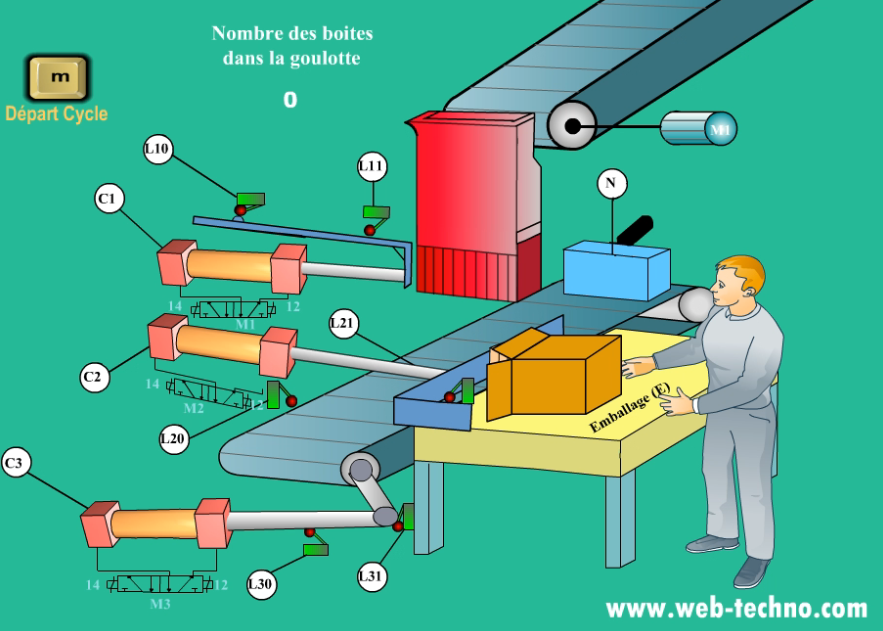 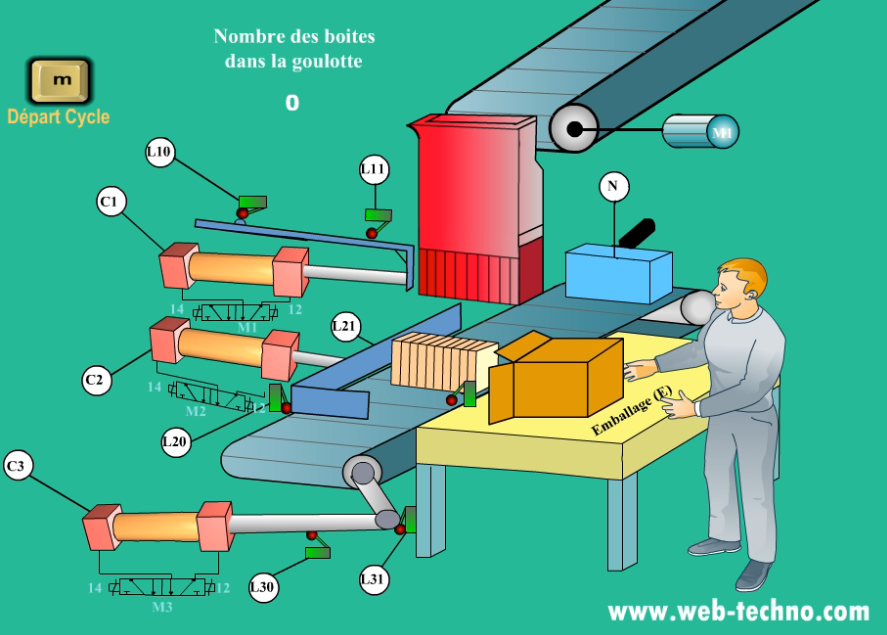 C1 avancé
Rentrer C1
C1 rentré
Avancer C3
C3 avancé
?
Avancer C2
Avancer C2
?
C2 avancé
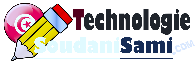 2ème  Année secondaire
leçon 1 :                          Analyse
leçon 1 :                          Analyse
LE GRAFCET
Chap.
3
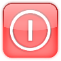 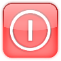 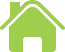 TRAVAIL DEMANDER  :
En se référant au dossier technique, compléter le :
b°) GRAFCET du point de vue PO :
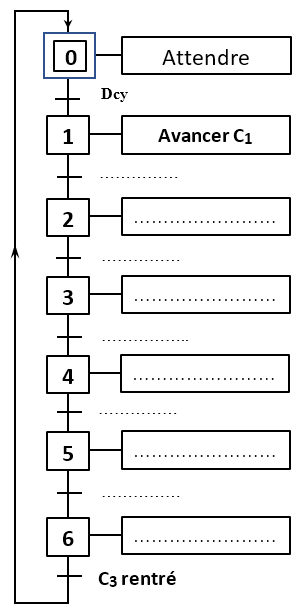 -(puis revient à sa  position initiale)
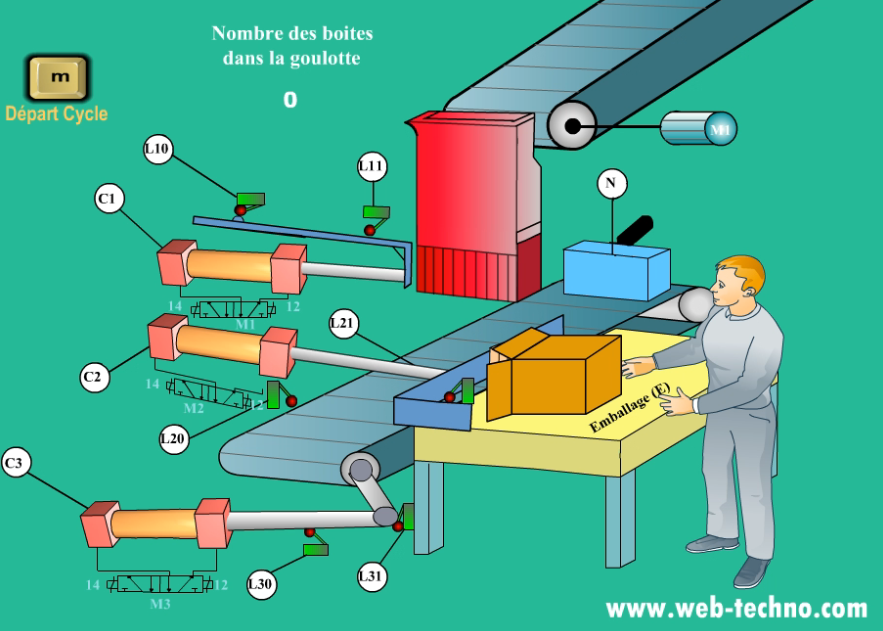 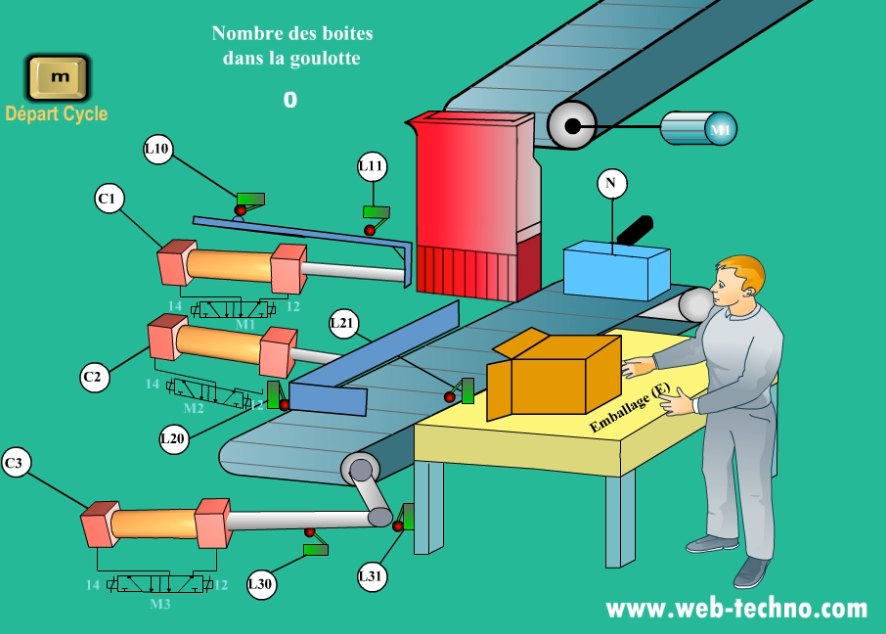 C1 avancé
Rentrer C1
C1 rentré
Avancer C3
C3 avancé
Avancer C2
C2 avancé
?
Rentrer C2
?
C2 rentré
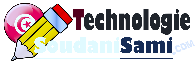 2ème  Année secondaire
leçon 1 :                          Analyse
leçon 1 :                          Analyse
LE GRAFCET
Chap.
3
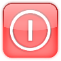 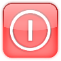 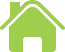 TRAVAIL DEMANDER  :
En se référant au dossier technique, compléter le :
b°) GRAFCET du point de vue PO :
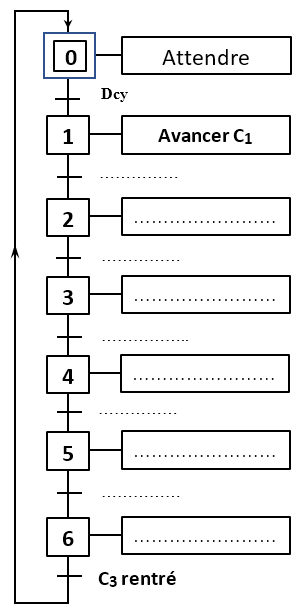 la recule du tapis T2 par la rentrer du vérin C3  jusqu’ au capteur L30 soit actionné
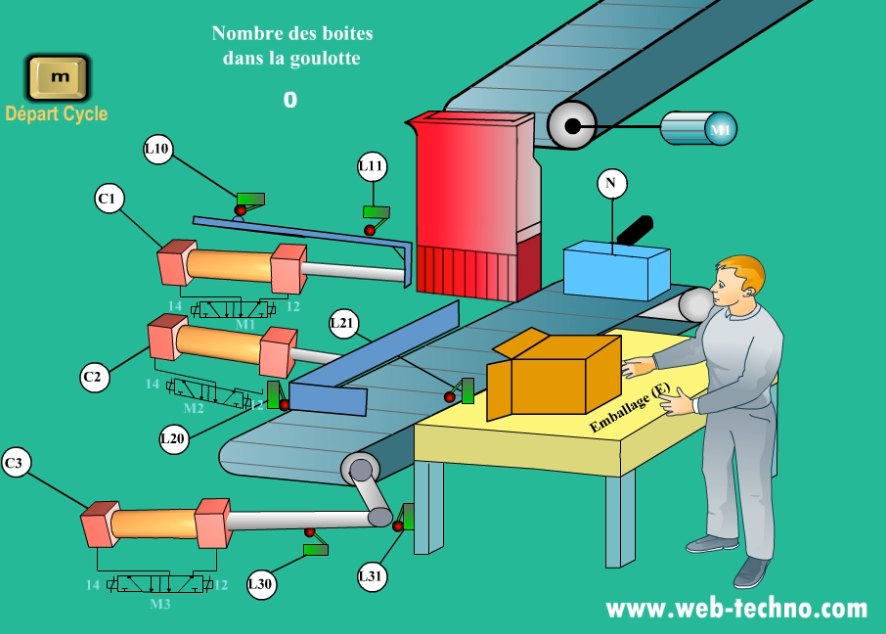 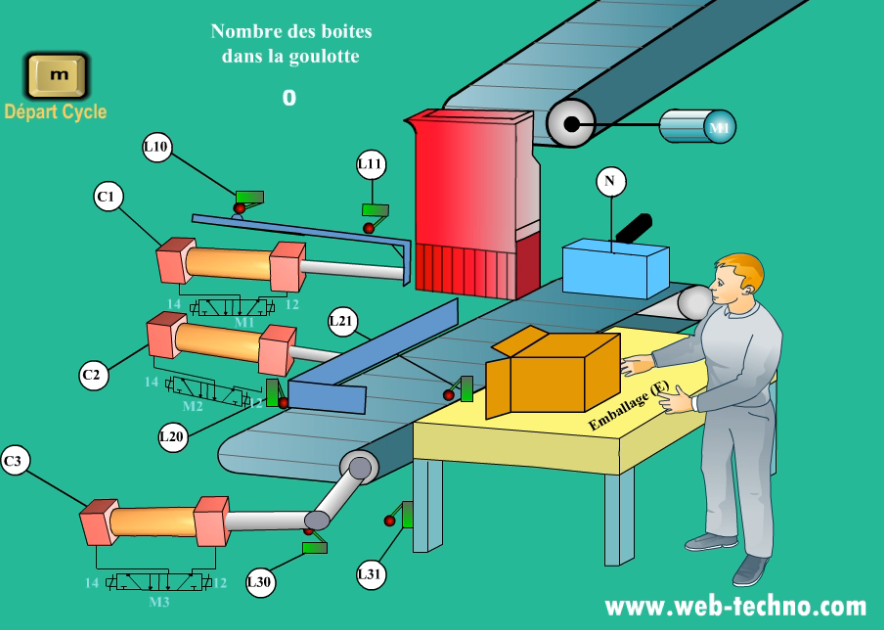 C1 avancé
Rentrer C1
C1 rentré
Avancer C3
C3 avancé
Avancer C2
C2 avancé
Rentrer C2
C2 rentré
?
Rentrer C3
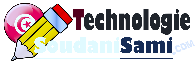 2ème  Année secondaire
leçon 1 :                          Analyse
leçon 1 :                          Analyse
LE GRAFCET
Chap.
3
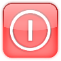 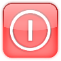 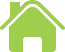 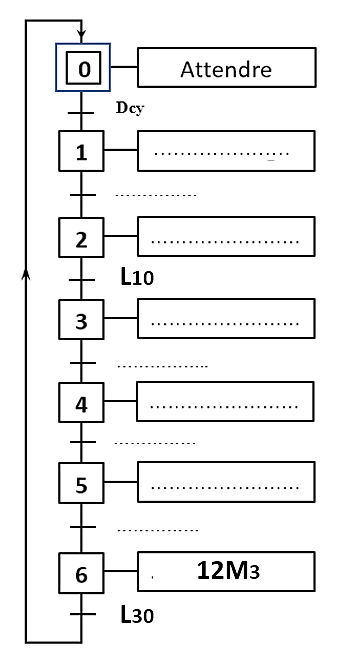 TRAVAIL DEMANDER  :
En se référant au dossier technique, compléter le :
c°) GRAFCET du point de vue PC :
?
Jusqu’à l’action du capteur  « L11 »
14 M1
Avancer C1
?
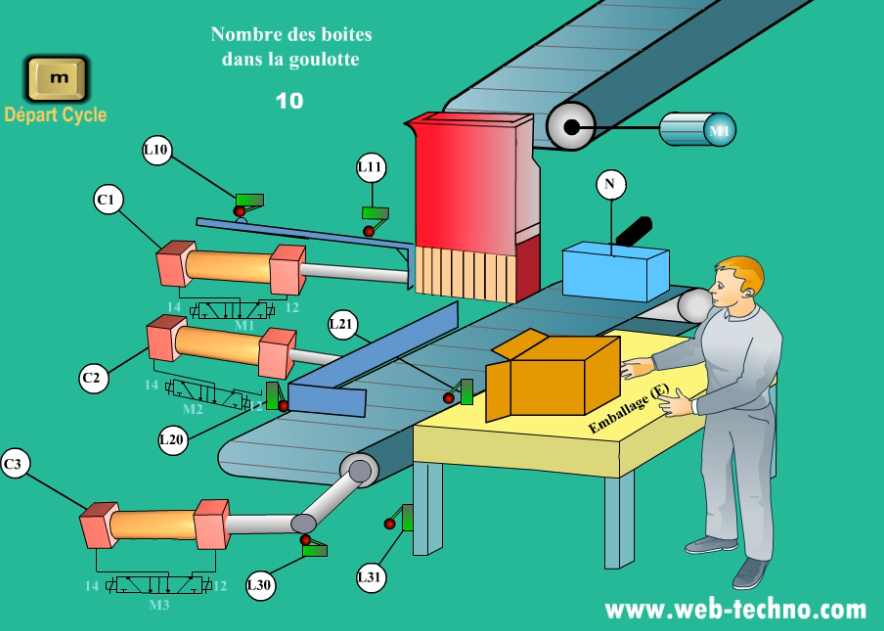 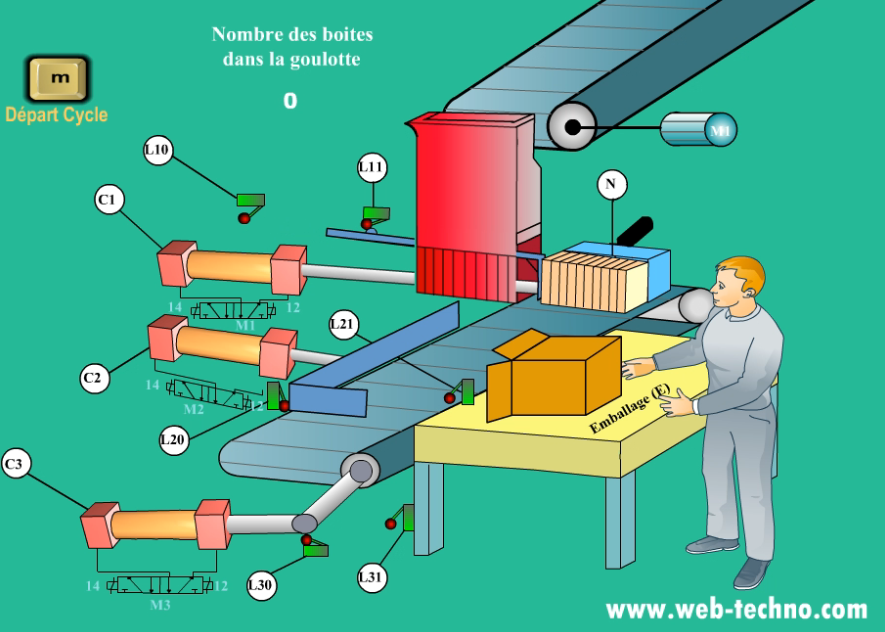 L11
C1 avancé
Rentrer C1
Avancer C3
C3 avancé
Avancer C2
C2 avancé
Rentrer C2
C2 rentré
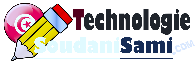 2ème  Année secondaire
leçon 1 :                          Analyse
leçon 1 :                          Analyse
LE GRAFCET
Chap.
3
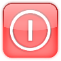 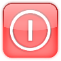 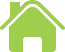 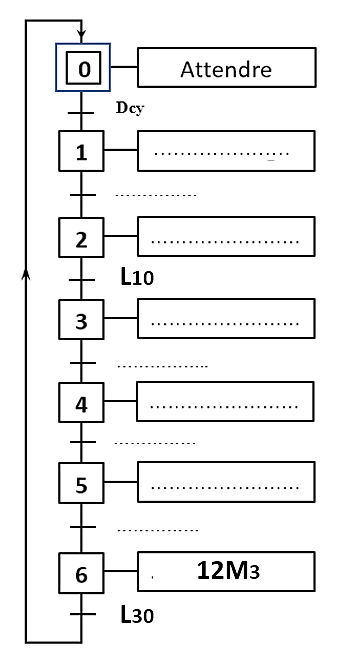 TRAVAIL DEMANDER  :
En se référant au dossier technique, compléter le :
c°) GRAFCET du point de vue PC :
Jusqu’à l’action du capteur  « L10 »
14 M1
Avancer C1
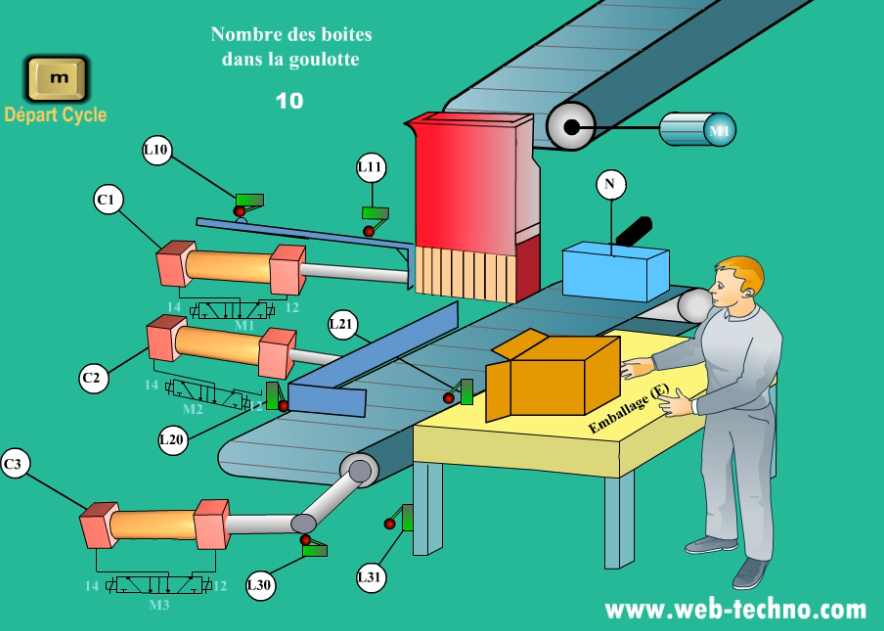 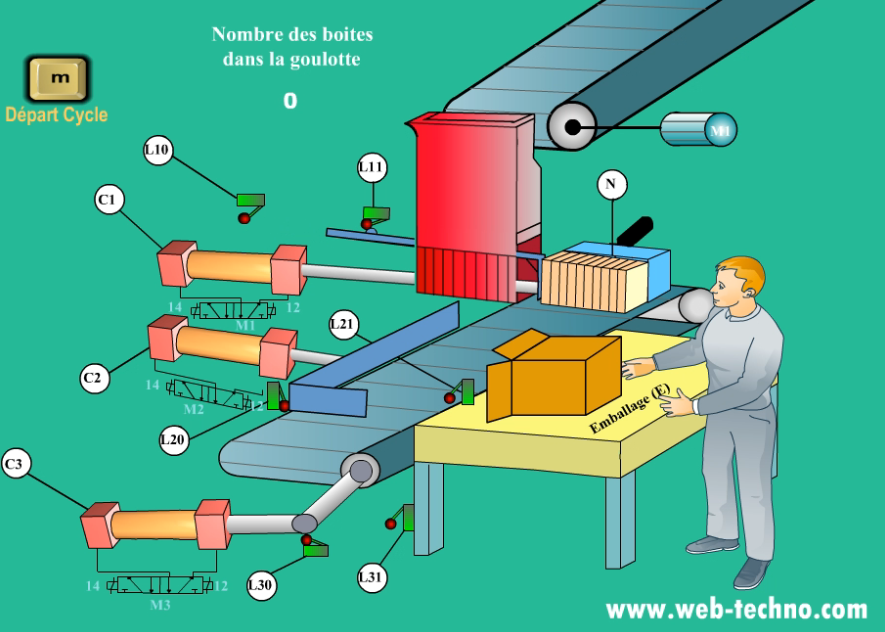 L11
C1 avancé
?
12 M1
Rentrer C1
Avancer C3
C3 avancé
Avancer C2
C2 avancé
Rentrer C2
C2 rentré
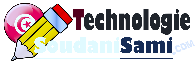 2ème  Année secondaire
leçon 1 :                          Analyse
leçon 1 :                          Analyse
LE GRAFCET
Chap.
3
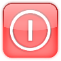 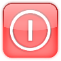 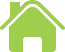 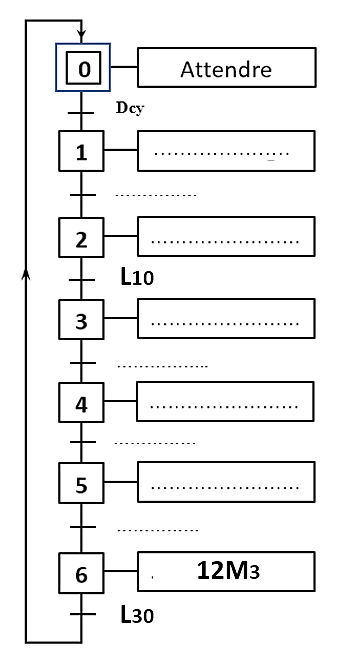 TRAVAIL DEMANDER  :
En se référant au dossier technique, compléter le :
c°) GRAFCET du point de vue PC :
14 M1
Avancer C1
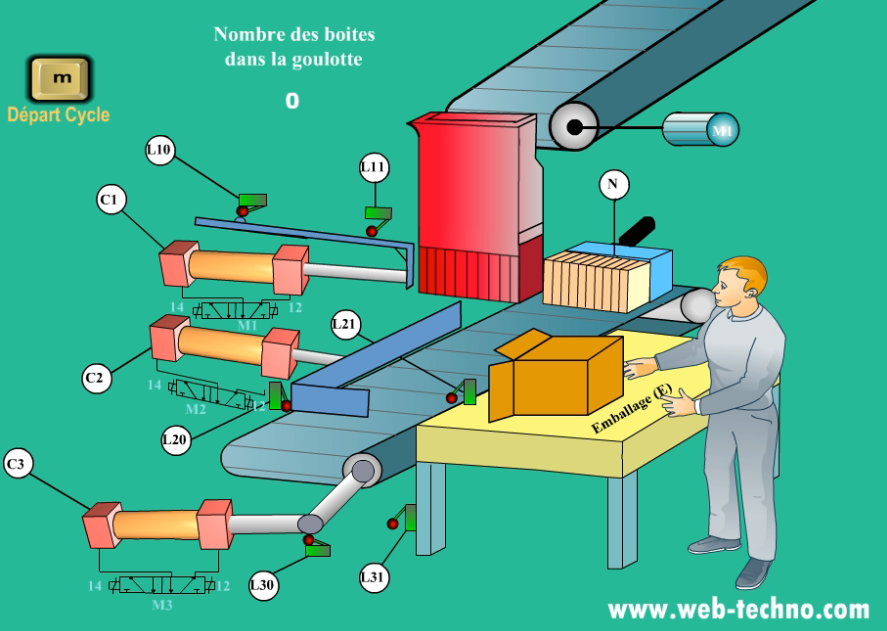 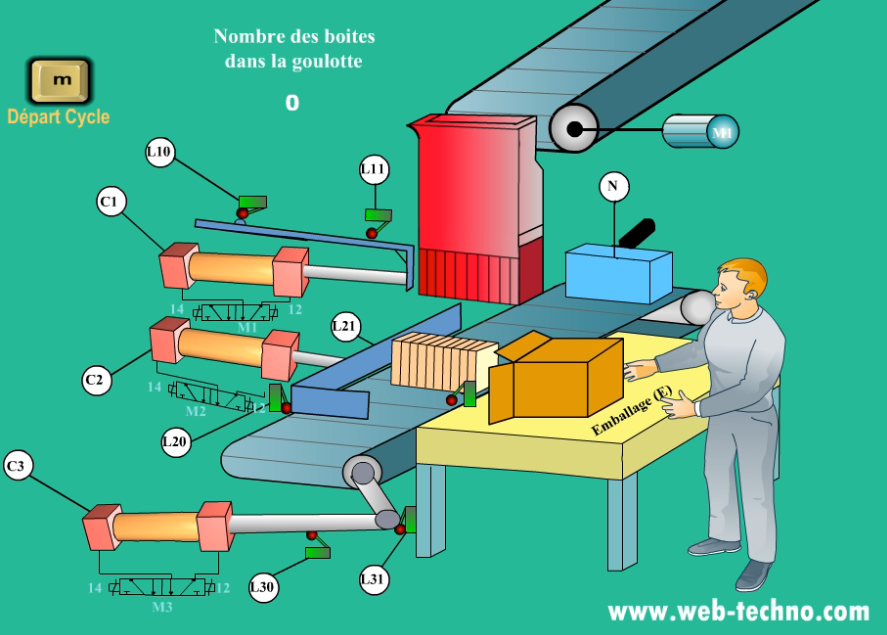 L11
C1 avancé
12 M1
Rentrer C1
?
14M3
Avancer C3
?
L31
C3 avancé
Avancer C2
C2 avancé
Rentrer C2
C2 rentré
Jusqu’à l’action du capteur  « L31 »
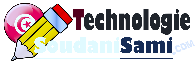 2ème  Année secondaire
leçon 1 :                          Analyse
leçon 1 :                          Analyse
LE GRAFCET
Chap.
3
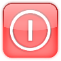 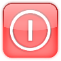 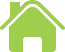 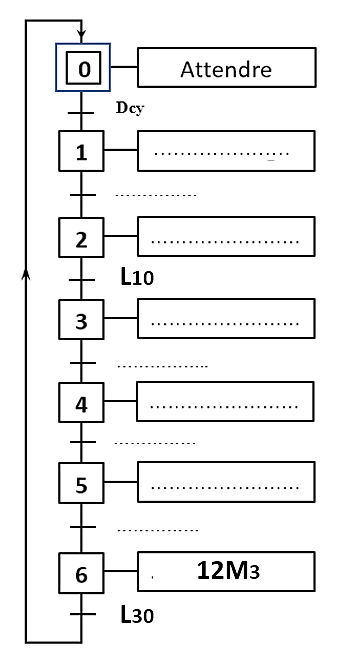 TRAVAIL DEMANDER  :
En se référant au dossier technique, compléter le :
c°) GRAFCET du point de vue PC :
14 M1
Avancer C1
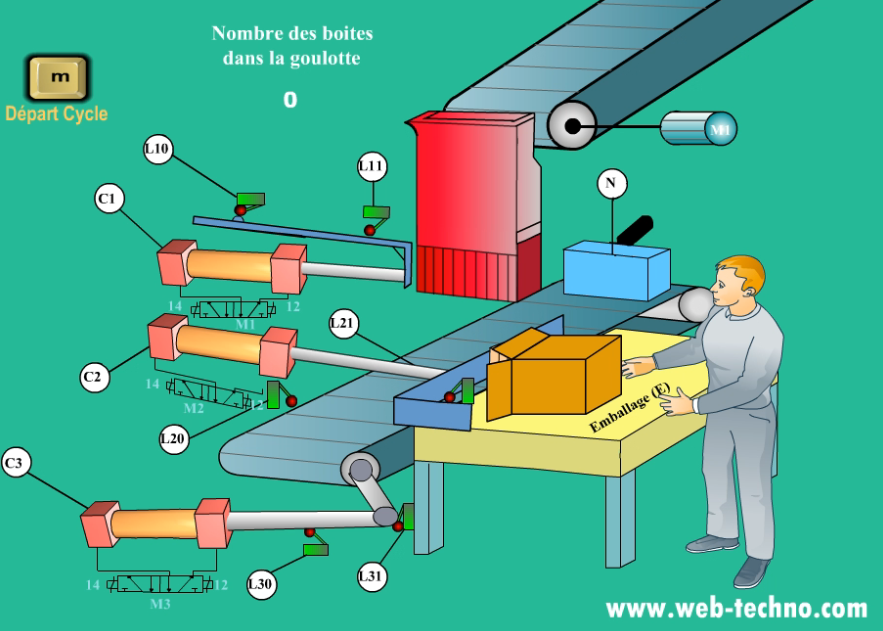 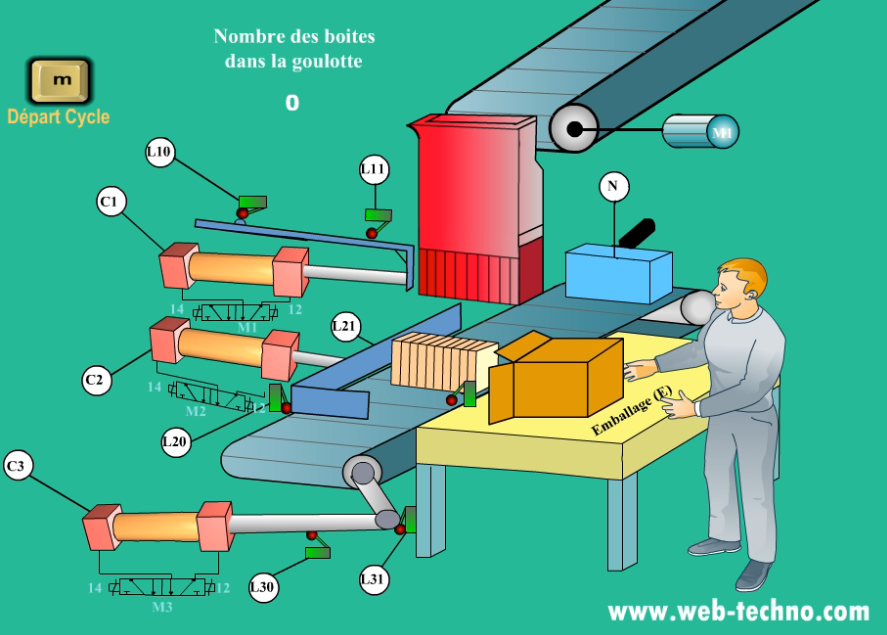 L11
C1 avancé
12 M1
Rentrer C1
Jusqu’à l’action du capteur  « L21 »
14M3
Avancer C3
L31
C3 avancé
?
14M2
Avancer C2
?
L21
C2 avancé
Rentrer C2
C2 rentré
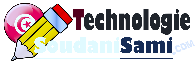 2ème  Année secondaire
leçon 1 :                          Analyse
leçon 1 :                          Analyse
LE GRAFCET
Chap.
3
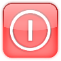 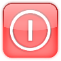 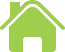 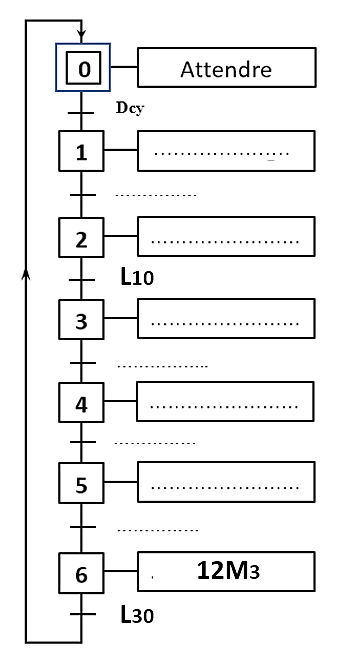 TRAVAIL DEMANDER  :
En se référant au dossier technique, compléter le :
c°) GRAFCET du point de vue PC :
14 M1
Avancer C1
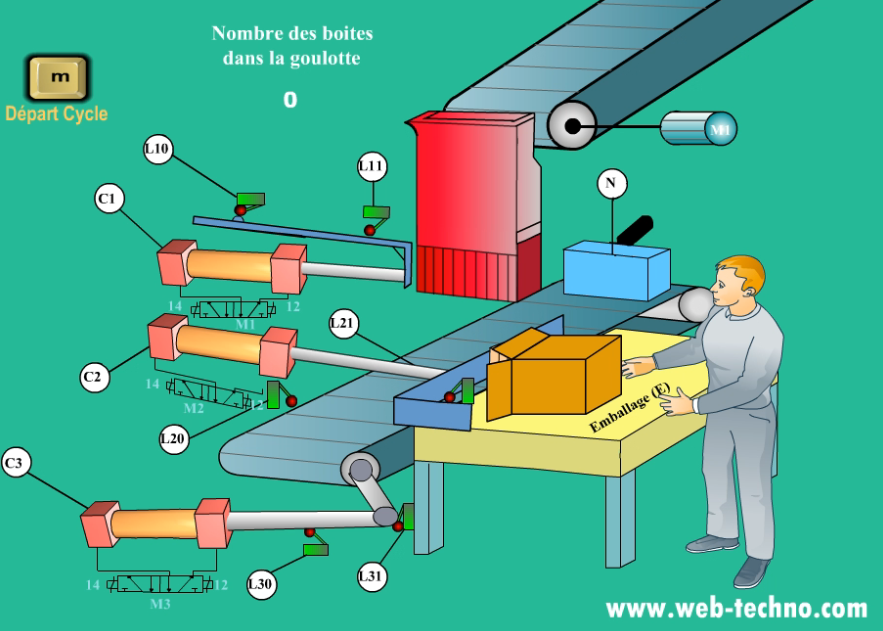 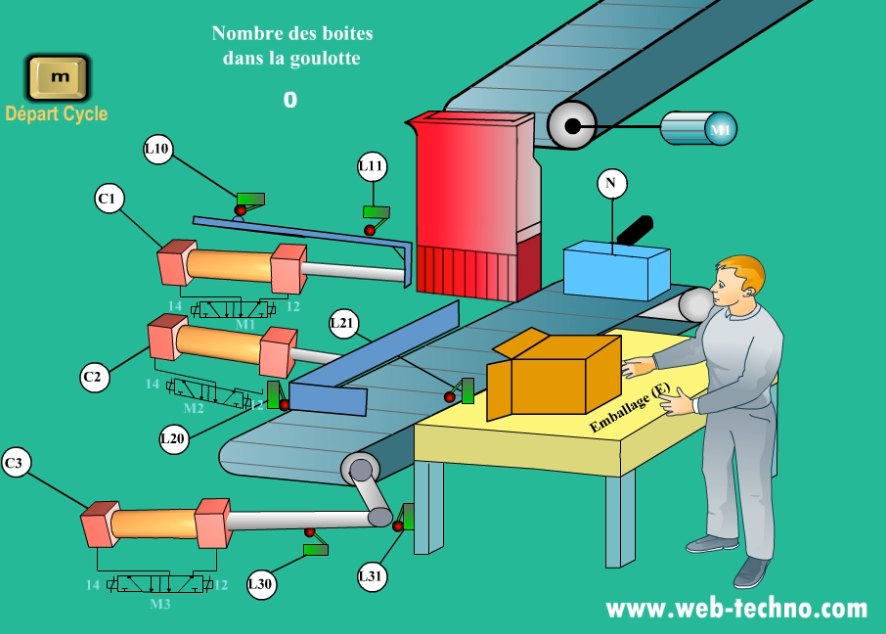 L11
C1 avancé
12 M1
Rentrer C1
Jusqu’à l’action du capteur  « L20 »
14M3
Avancer C3
L31
C3 avancé
14M2
Avancer C2
L21
C2 avancé
?
12M2
Rentrer C2
?
L20
C2 rentré
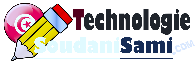 2ème  Année secondaire
leçon 2 :                          LA COUPE SIMPLE
Définition Graphique d'un Objet Technique
Chap.
2
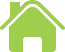 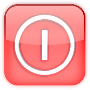 Fin de la Leçon
La Leçon  suivante :
Leçon 3
LA COTATION DIMENSIONNELLE
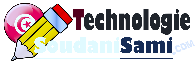 2ème   Année secondaire
leçon 1 :                          Analyse
Description temporelle du comportement d un système technique
Chap.
3
Leçon 3
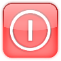 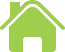 LE GRAFCET D’UN POINT DE VUE P.C.
1°) Introduction Nommer les organes ci-dessous :
?
La Partie Commande (PC)
..............................  :Traitement des informations pour assurer le pilotage                                  du système.
?
Le Préactionneur
............................ : Distribue l’énergie disponible aux actionneurs sur
 ordre de la PC.
?
L'Actionneur
.......................... : Convertit une énergie d’entrée en une énergie de sortie
 utilisable pour effectuer une action définie.
?
Le Capteur
- .................... : Convertit une grandeur physique en une information
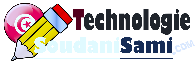 2ème  Année secondaire
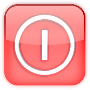 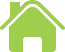